Physician: Heal Thyself
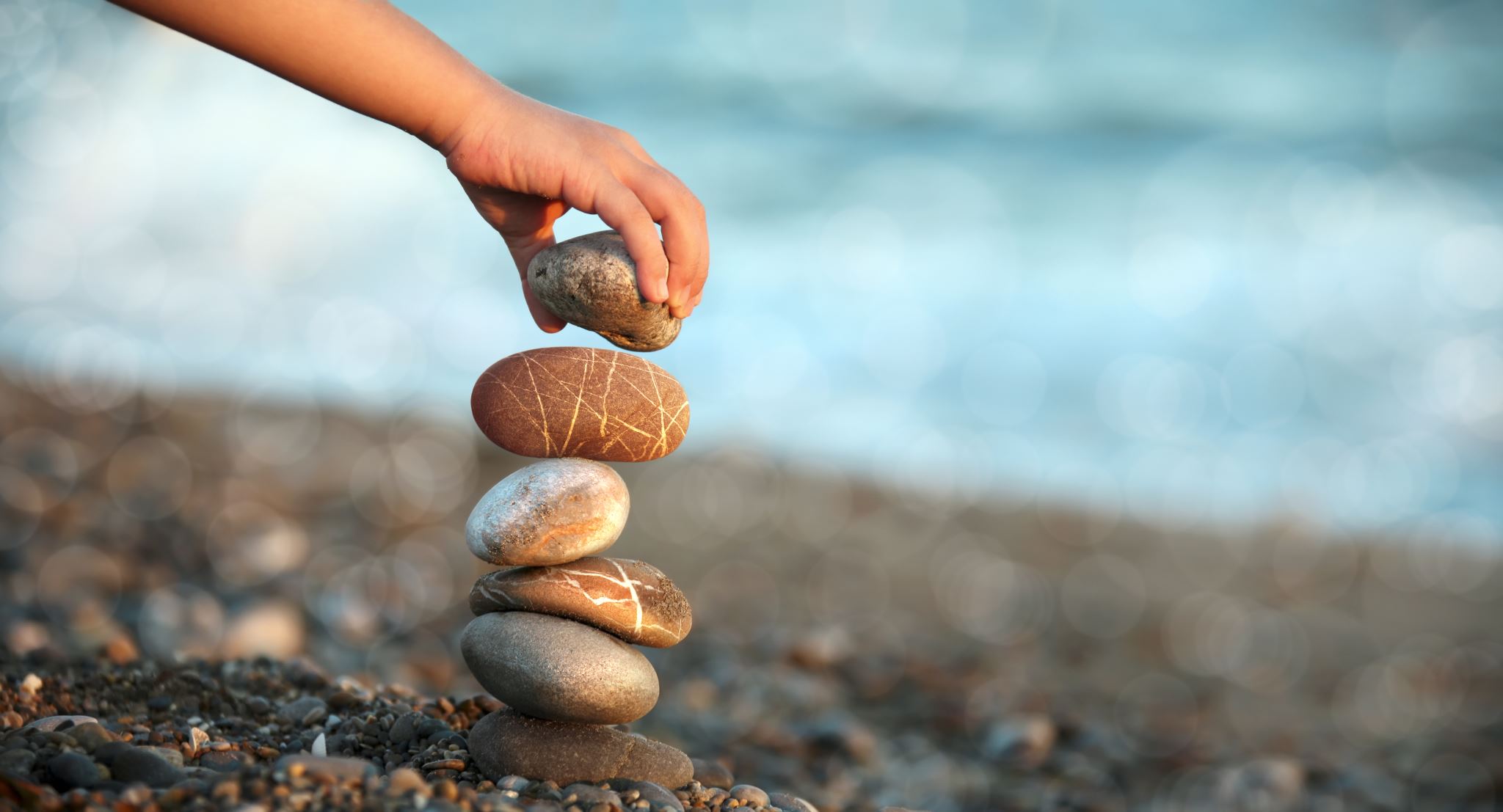 Kaushal B. Nanavati, MD, FAAFP, ABIHM, Cert. PH
Assistant Dean of Wellness
Director, Integrative Medicine and Survivorship
Upstate Medical University
Disclosures
Instagram:
	kaushalnanavatimd
Facebook: 
	Kaushal Nanavati
LinkedIn:
	Kaushal Nanavati
Husband
Father
Son
Brother
Friend
Teacher
CMO – PEPTalk Health
Board Member – Maureen’s Hope Foundation
Physician – Paige’s Butterfly Run
Speaker – RBC Wealth Mgmt
Advisory Board – Mind Tech.
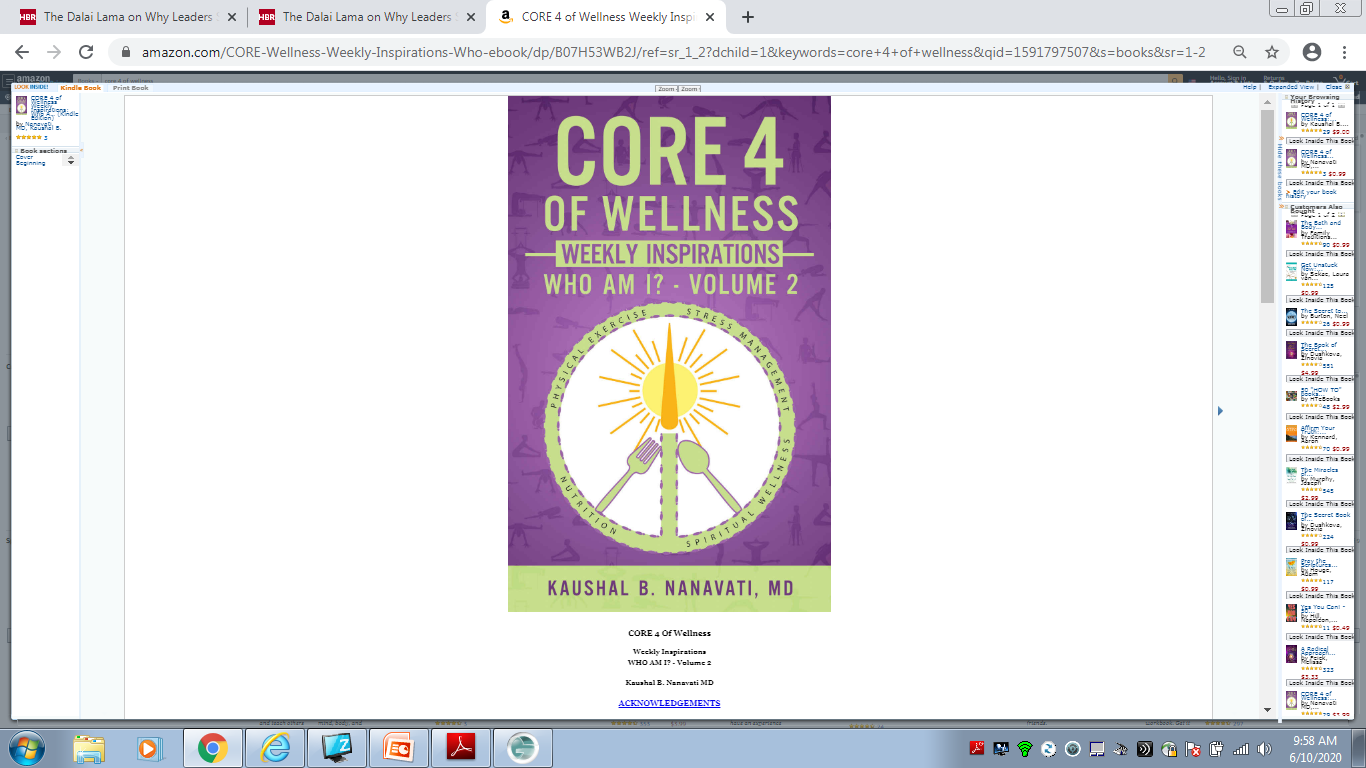 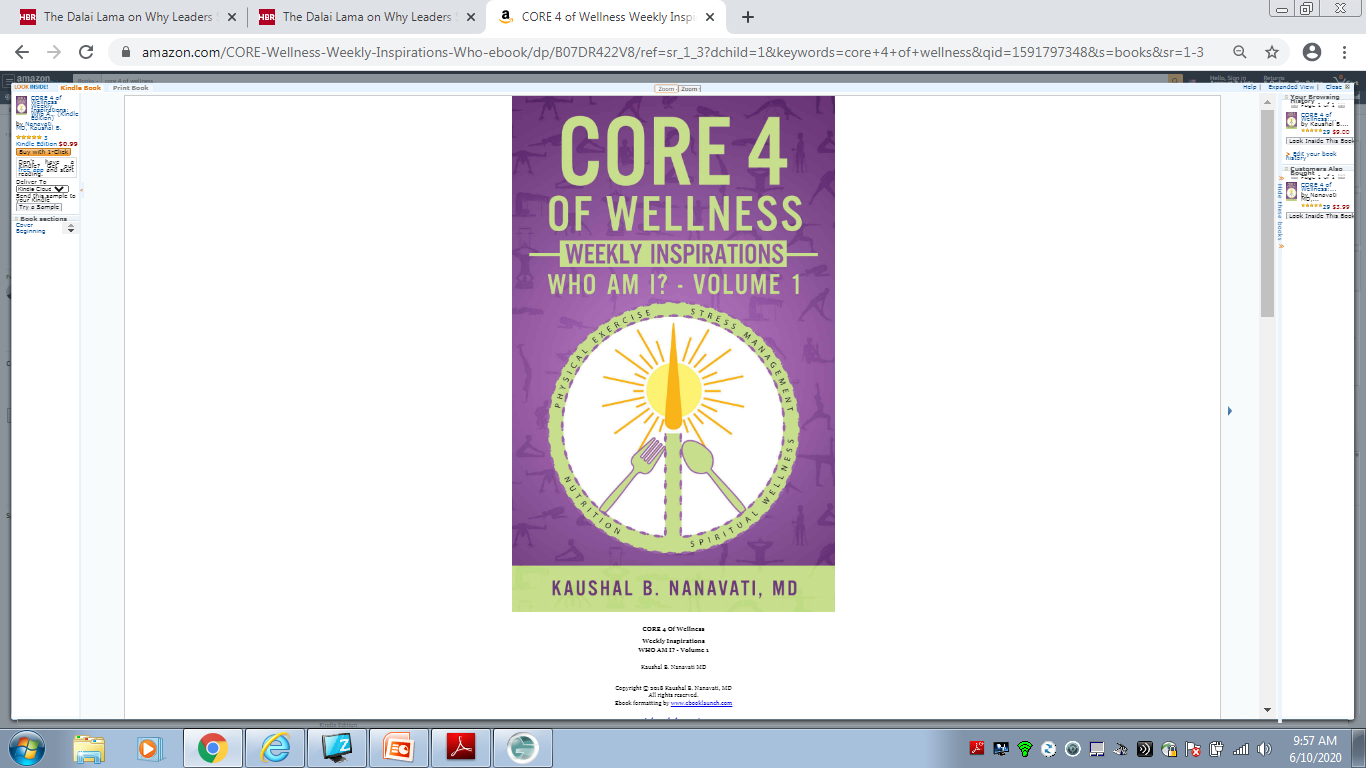 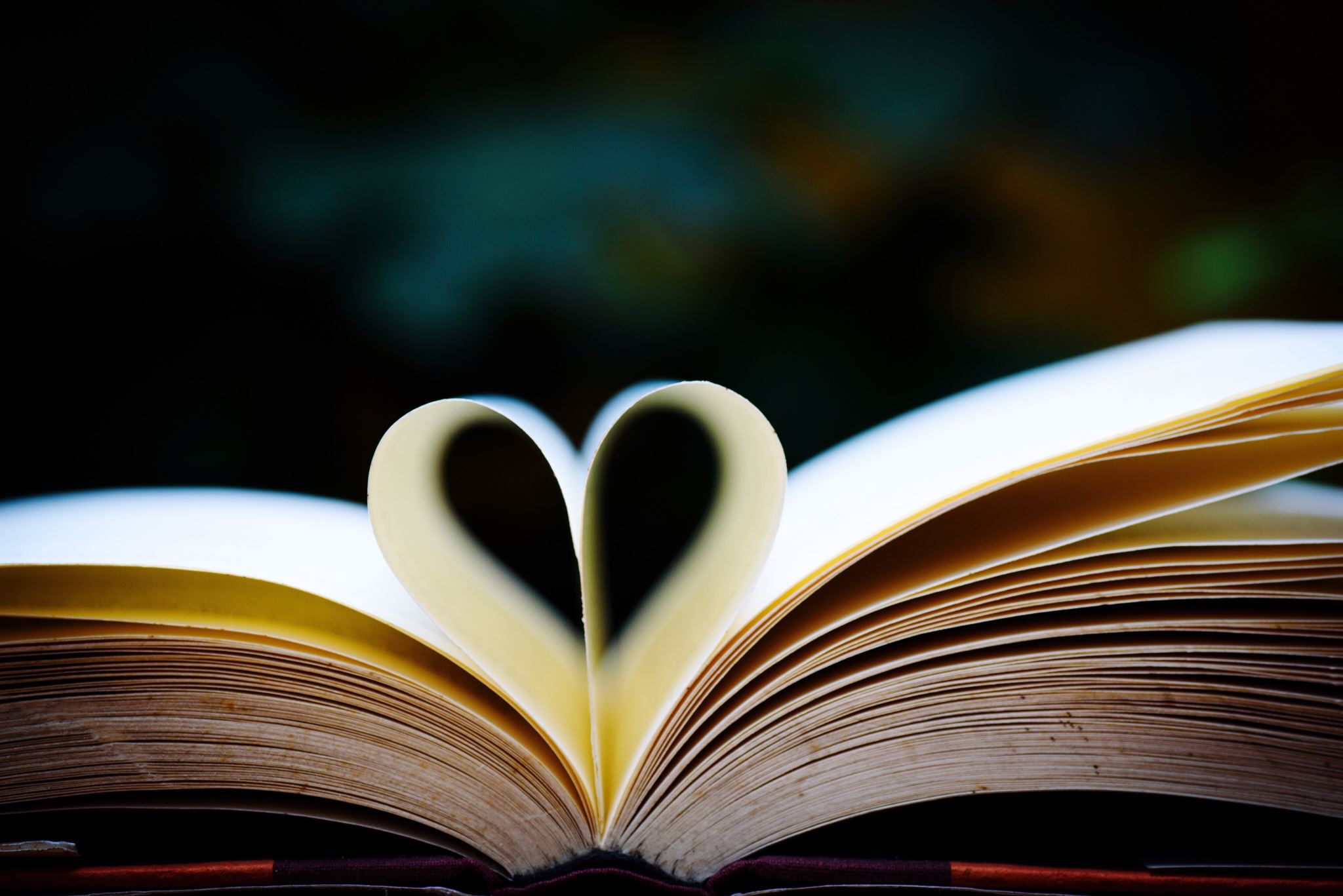 Exercise: Pause, Reflect, and Act
What is your most meaningful relationship?

Take out your phone and text this person and let them know:
“I’m thinking about you”
“I love you”
“I admire you”…

Who did you text? (no, no…I’m asking you, so say it out loud!)
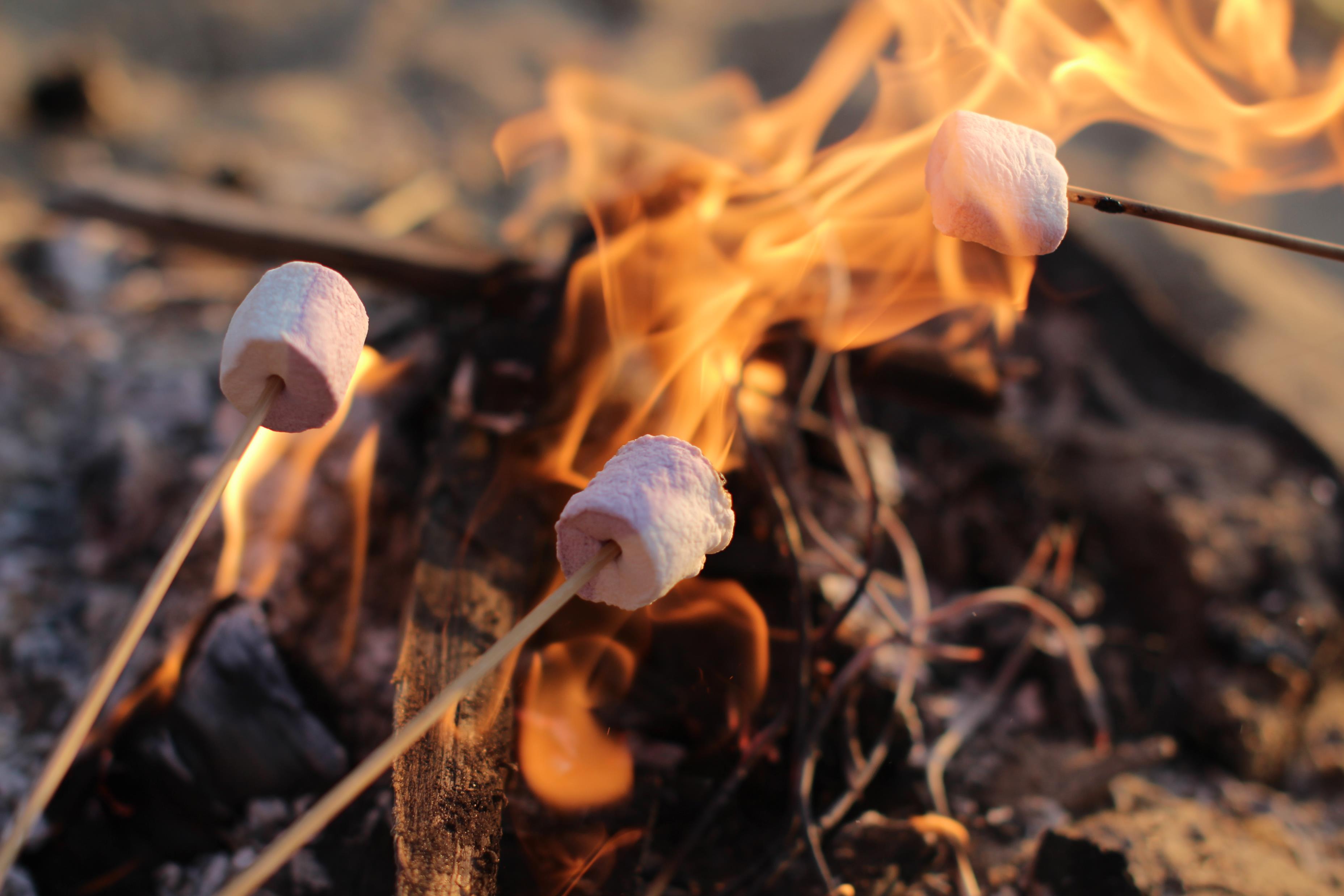 Why this matters
Burnout in Family Medicine: The Silent Epidemic
63% of physicians experience burnout (Shanafelt et al., 2022, Mayo Clin Proc)
Primary care physicians rank among the top five most burned-out specialties
23% of physicians consider leaving medicine due to burnout (Medscape 2023 Report)

Burnout is linked to
higher medical errors
lower patient satisfaction
increased physician suicide risk
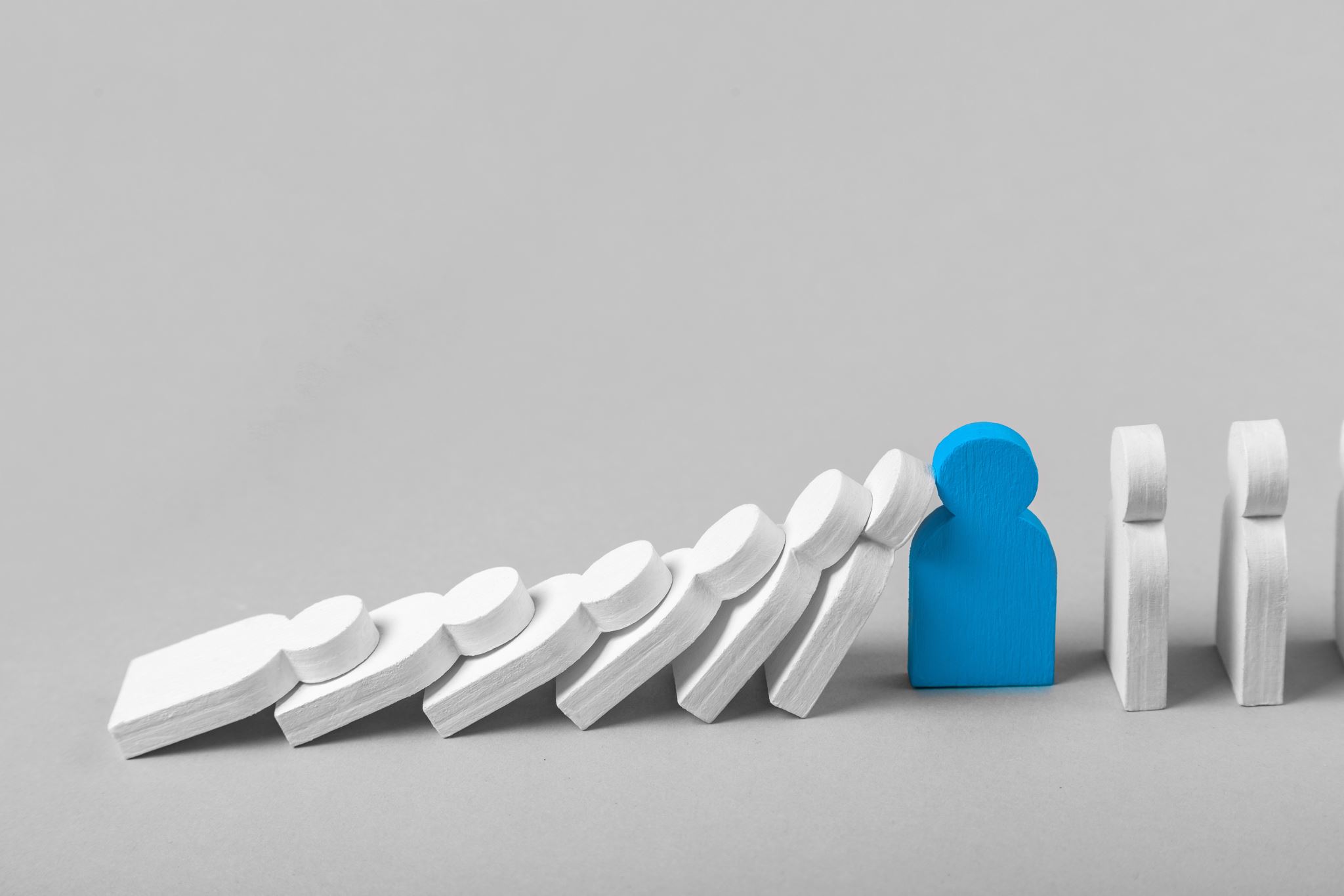 The Prevalence of Physician Burnout: Understanding Burnout
Maslach Burnout Inventory (MBI) – Three Components

Emotional Exhaustion – Feeling drained, overwhelmed
Depersonalization – Becoming cynical, detached from patients
Reduced Personal Accomplishment – Losing confidence, feeling ineffective
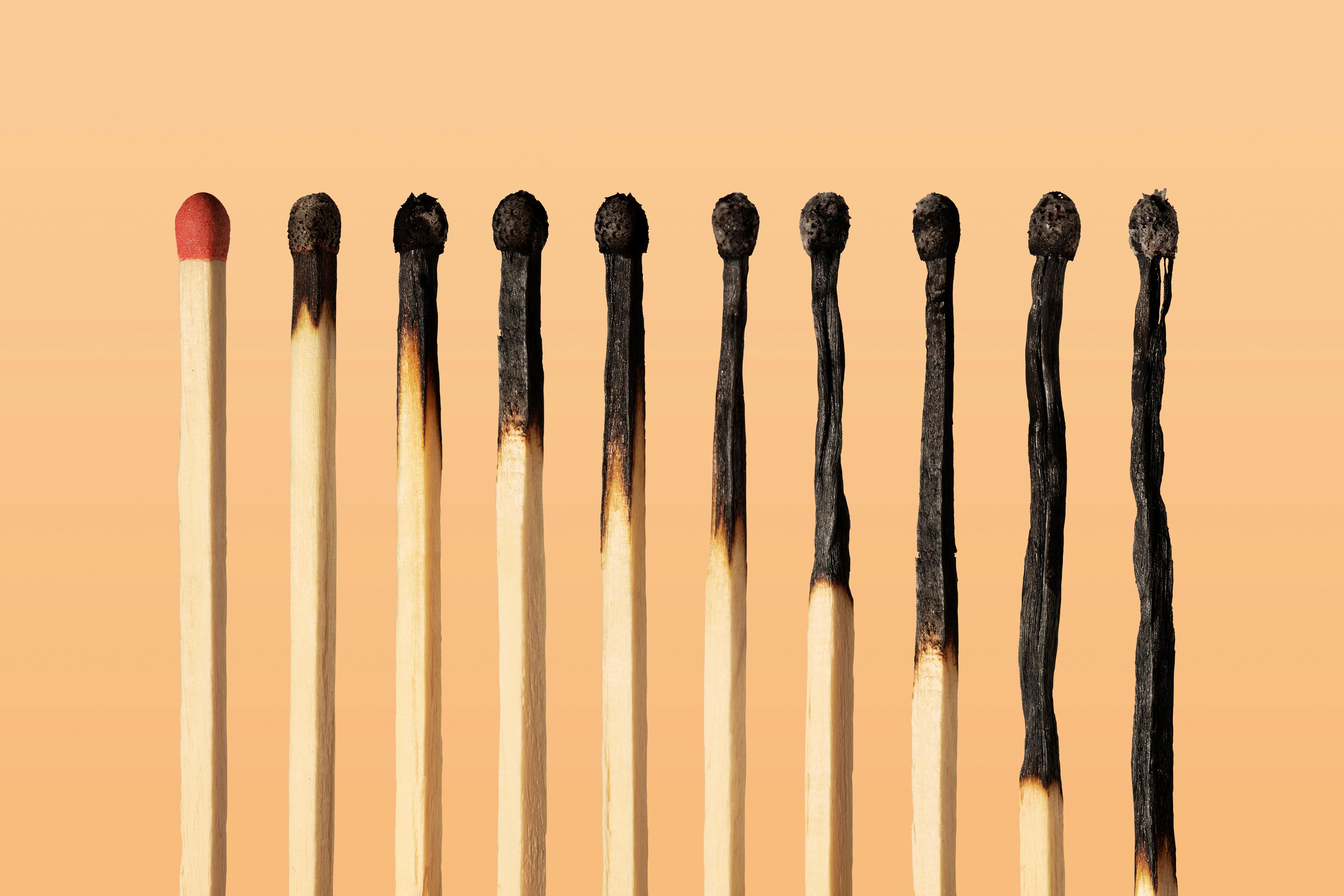 Consequences of Burnout
Increased medical errors – Physicians experiencing burnout are twice as likely to make diagnostic mistakes (West et al., Mayo Clin Proc, 2016)

Reduced patient satisfaction – Burned-out doctors show less empathy and engagement (Wallace et al., Lancet, 2009)

Higher physician suicide rates – Physicians have 1.6x the suicide rate of the general population (Gold et al., JAMA, 2022)
Factors Contributing to Burnout:
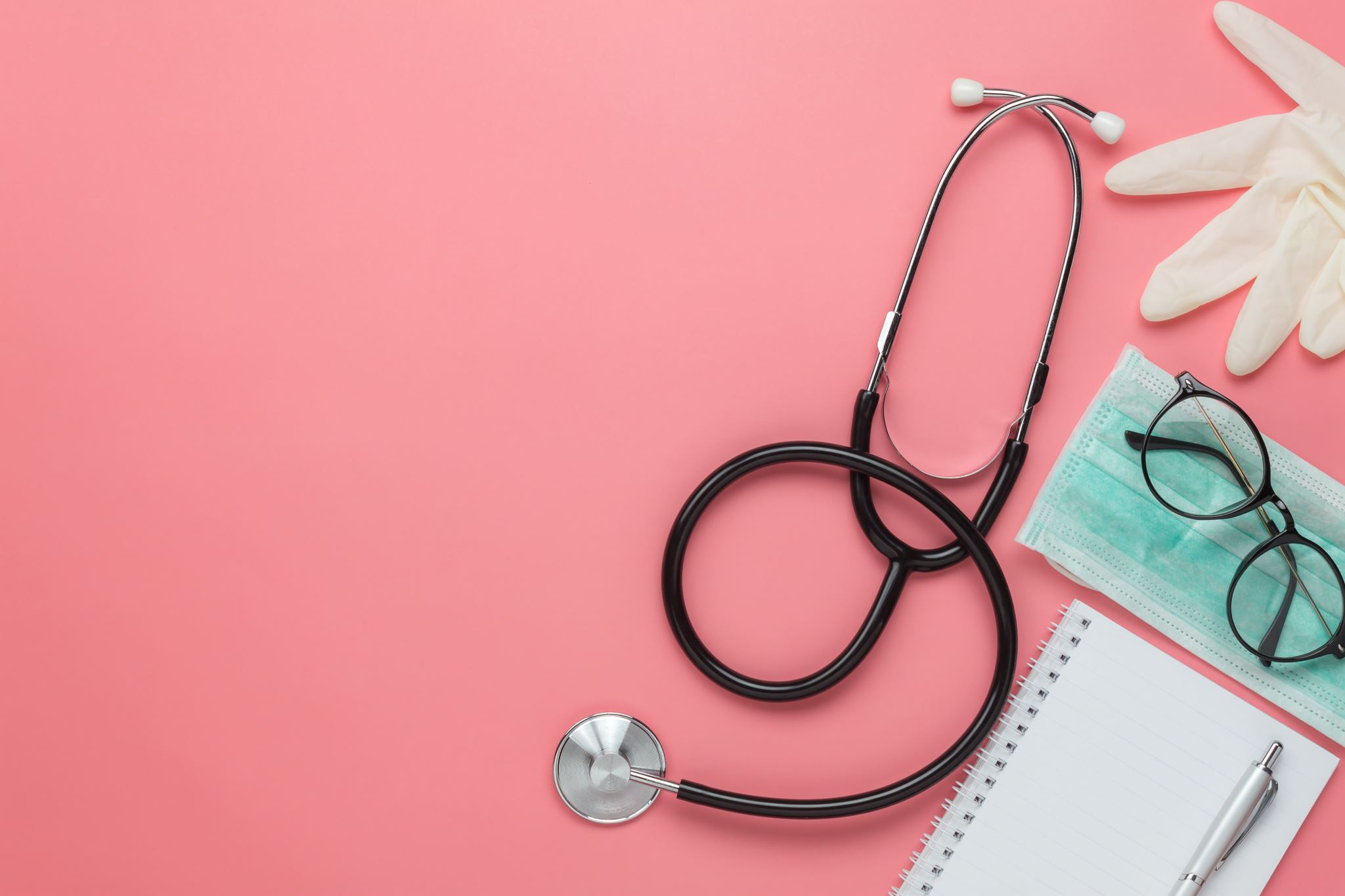 The Importance of Physician Self-Care: Why Self-Care Matters
Correlation between physician well-being and patient outcomes.
Personal benefits: improved mental and physical health.
Professional benefits: increased job satisfaction and retention.
Framework for Success
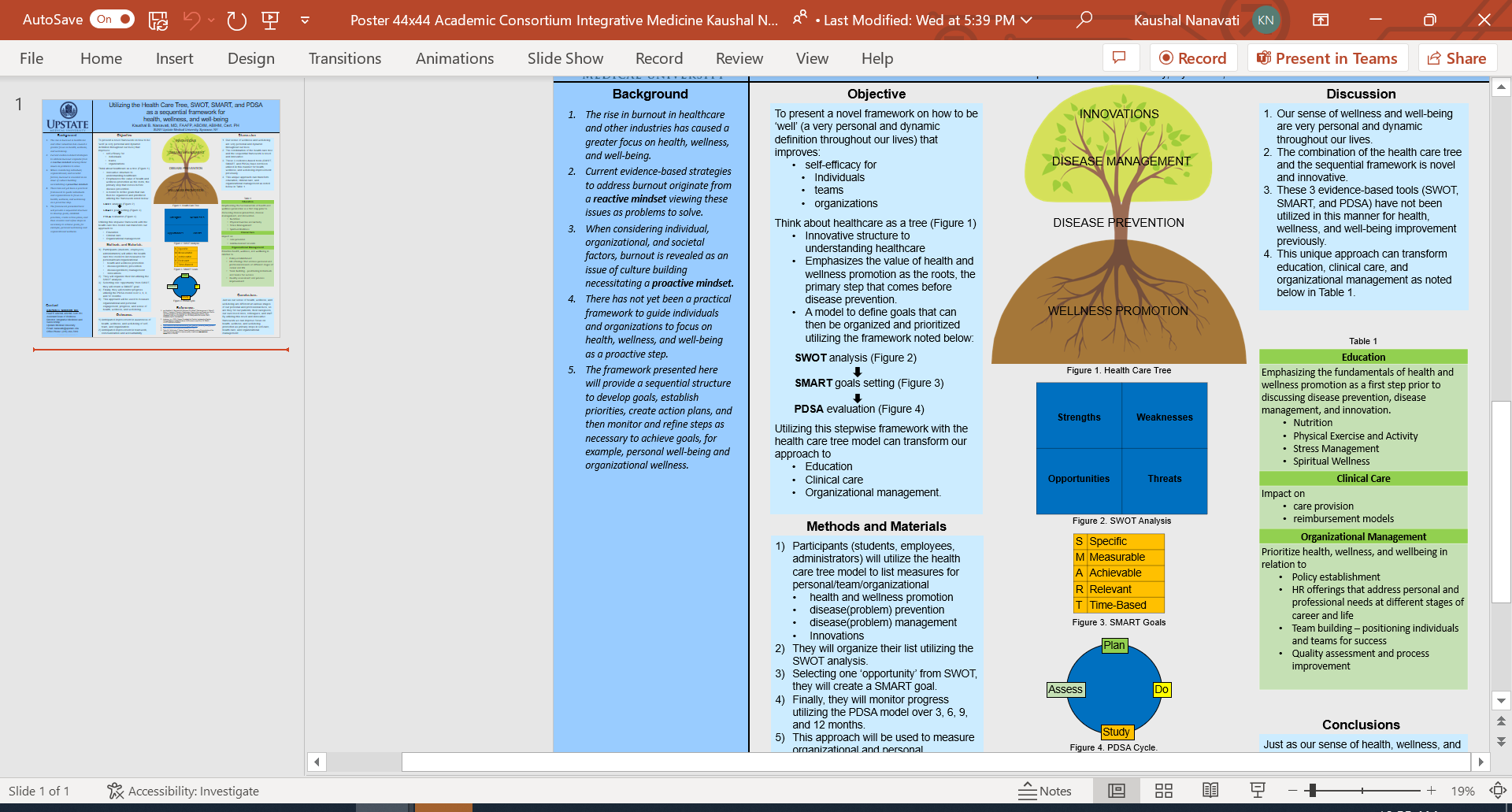 Currently working with:
Hospitalists
Utilization Management
Clinical Documentation Improvement

Process: Initiated at Retreat
Quarterly meetings with leadership to assess progress on SMART GOALS
“We said, We did” – inclusive language
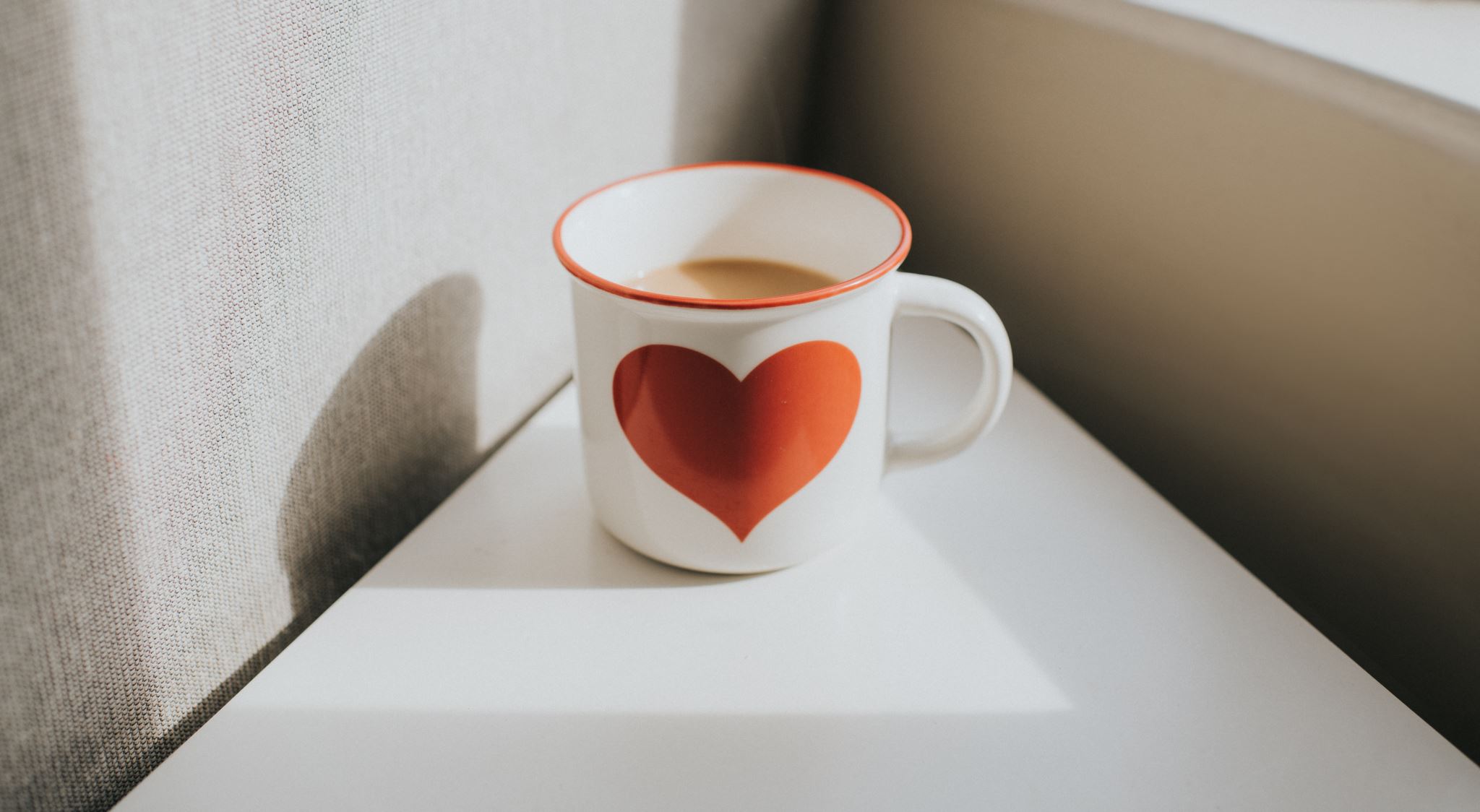 Savor the flavor of your life
Evidence-Based Self-Care Strategies: Personal Interventions
Cultivating Self-Compassion & Emotional Resilience
Mindfulness-Based Stress Reduction (MBSR):
Reduces stress, improves focus, and enhances patient care (**Krasner et al., 2009, JAMA).
Practical exercise: 3-minute breathing space technique (Segal et al., 2018, Mindfulness-Based Cognitive Therapy).
Cognitive Reframing for Stress Management
Techniques from Cognitive Behavioral Therapy (CBT) can reduce burnout (**Beck et al., 2011, CBT for Health Professionals).
Practical exercise: Identify one negative thought and reframe it into a constructive one.
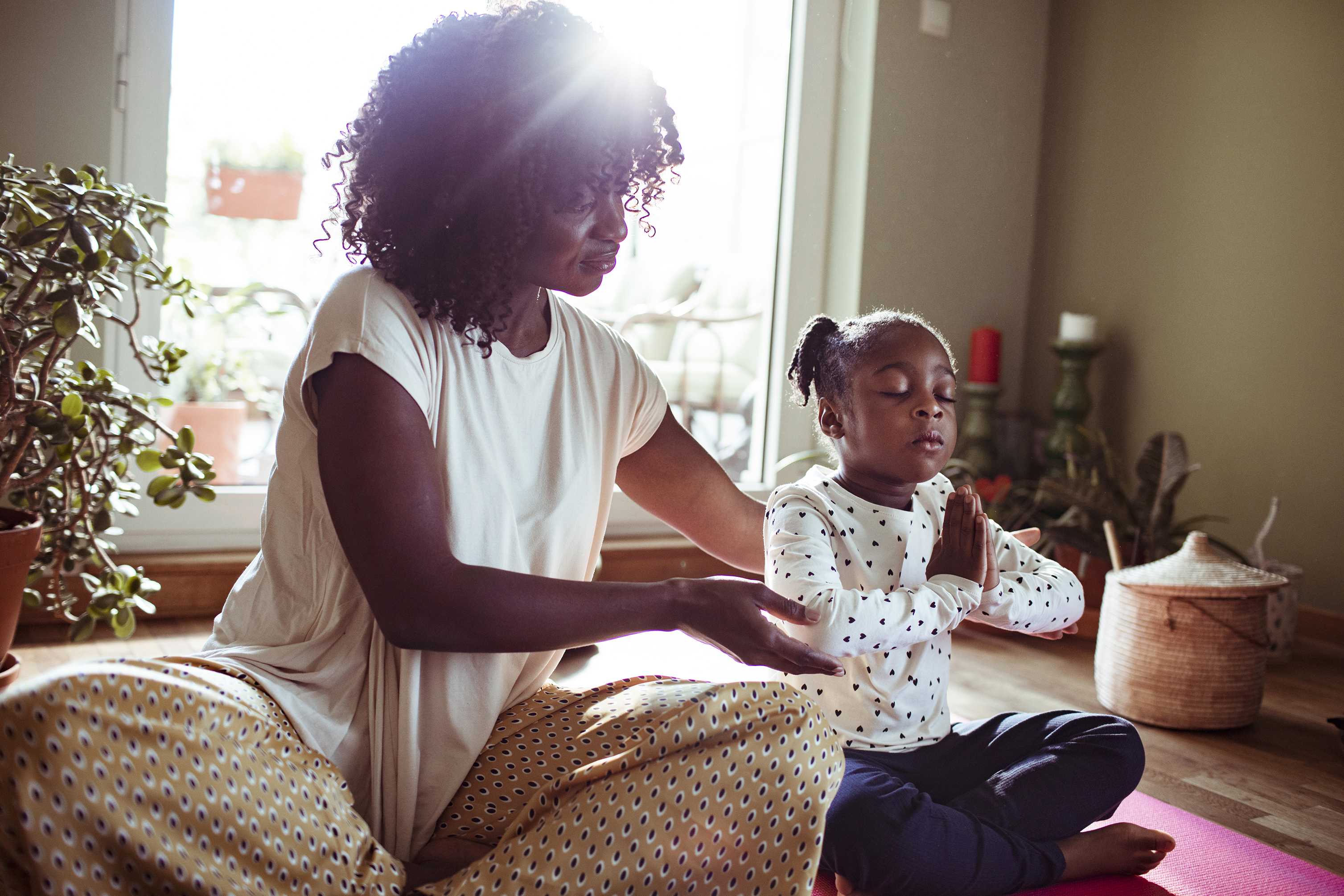 SELF
COUPLEHOOD
CHILDREN
PARENTS
EXTENDED FAMILY
FRIENDS
EVERYONE ELSE
CIRCLES OF PEACE
Evidence-Based Self-Care Strategies:Personal Interventions
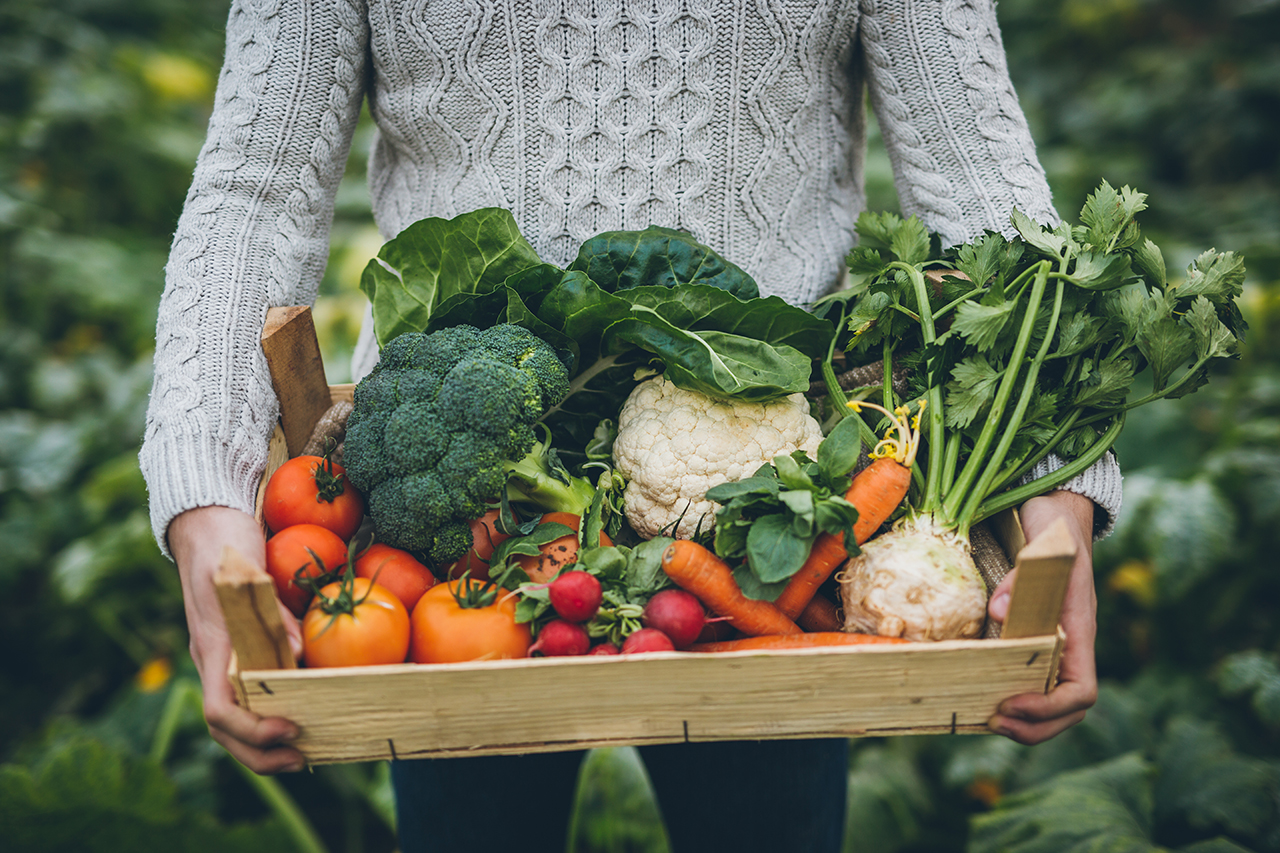 Physical Activity for Stress Reduction
150 minutes of moderate exercise weekly reduces stress and improves resilience (Stubbs et al., 2018, JAMA Psychiatry).
Physicians who exercise regularly report lower burnout rates (Dyrbye et al., 2019, Mayo Clin Proc).
Nutrition & Sleep Hygiene
Physicians should model healthy eating habits: 
Anti-inflammatory diet linked to lower stress and improved cognitive function (**Jacka et al., 2017, Nutr Neurosci).
Sleep is critical: 
Physicians who sleep <6 hours/night are more prone to burnout (**Trockel et al., 2018, J Gen Intern Med).
Sleep hygiene tips: Consistent schedule, no screens before bed, mindfulness practice.
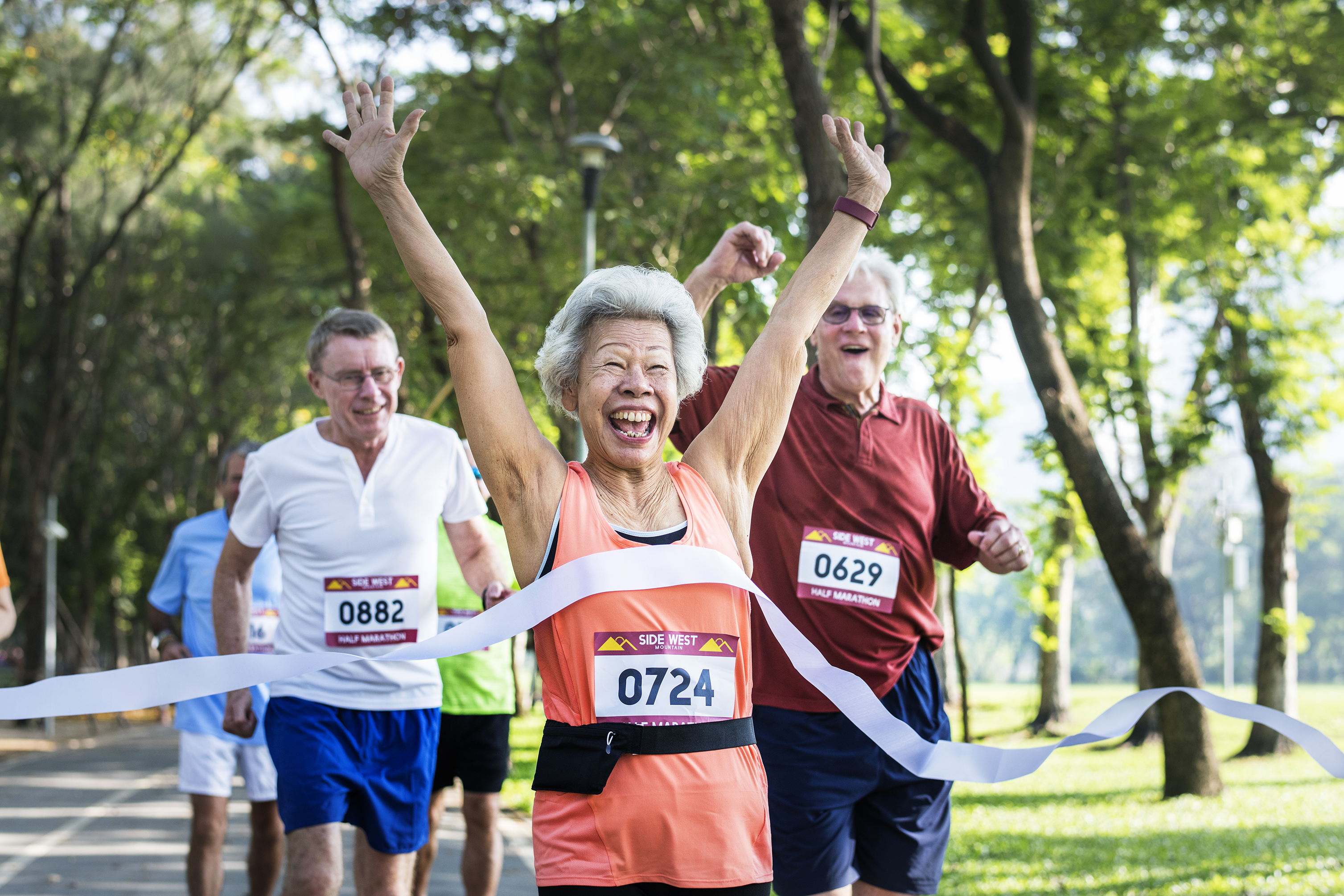 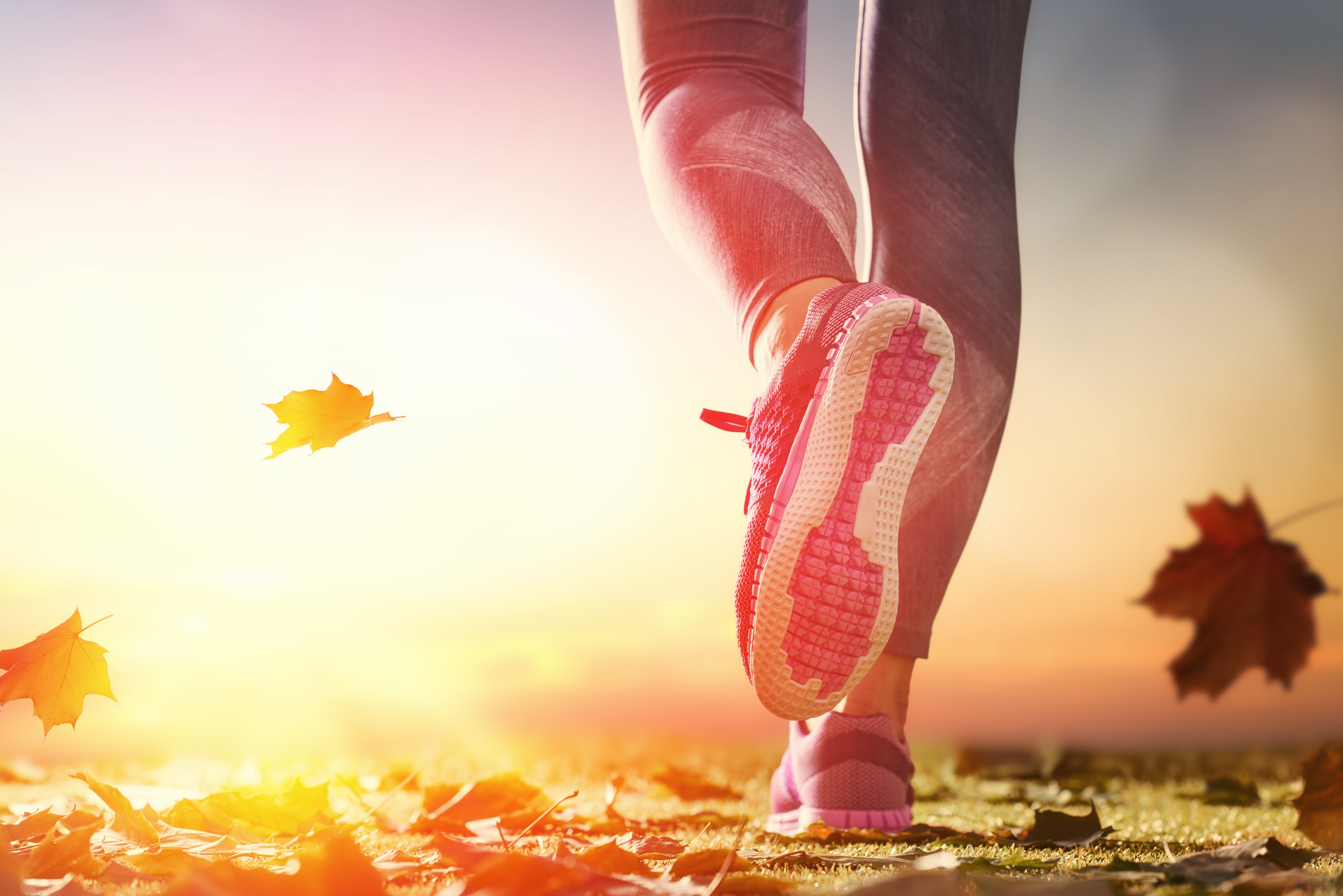 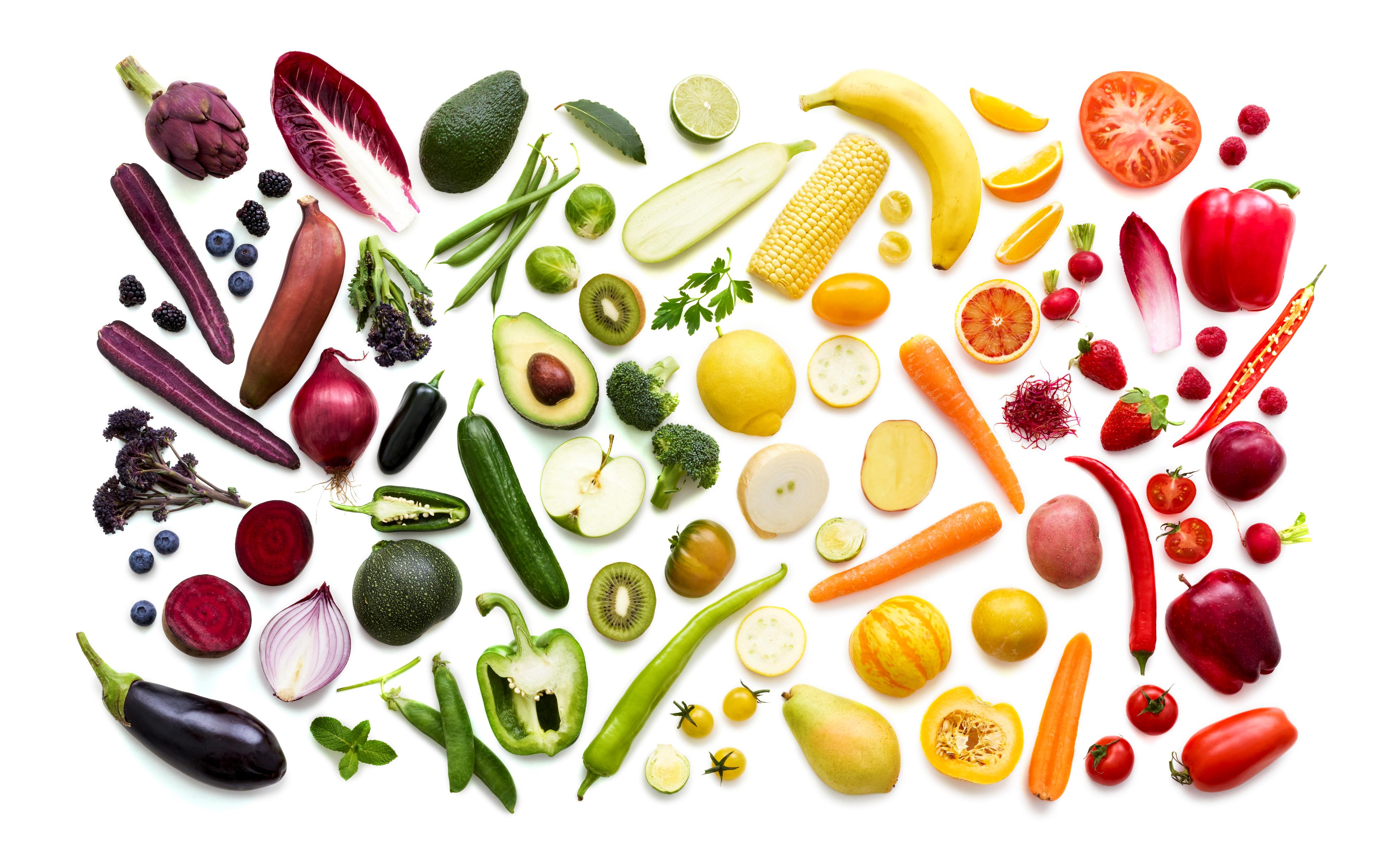 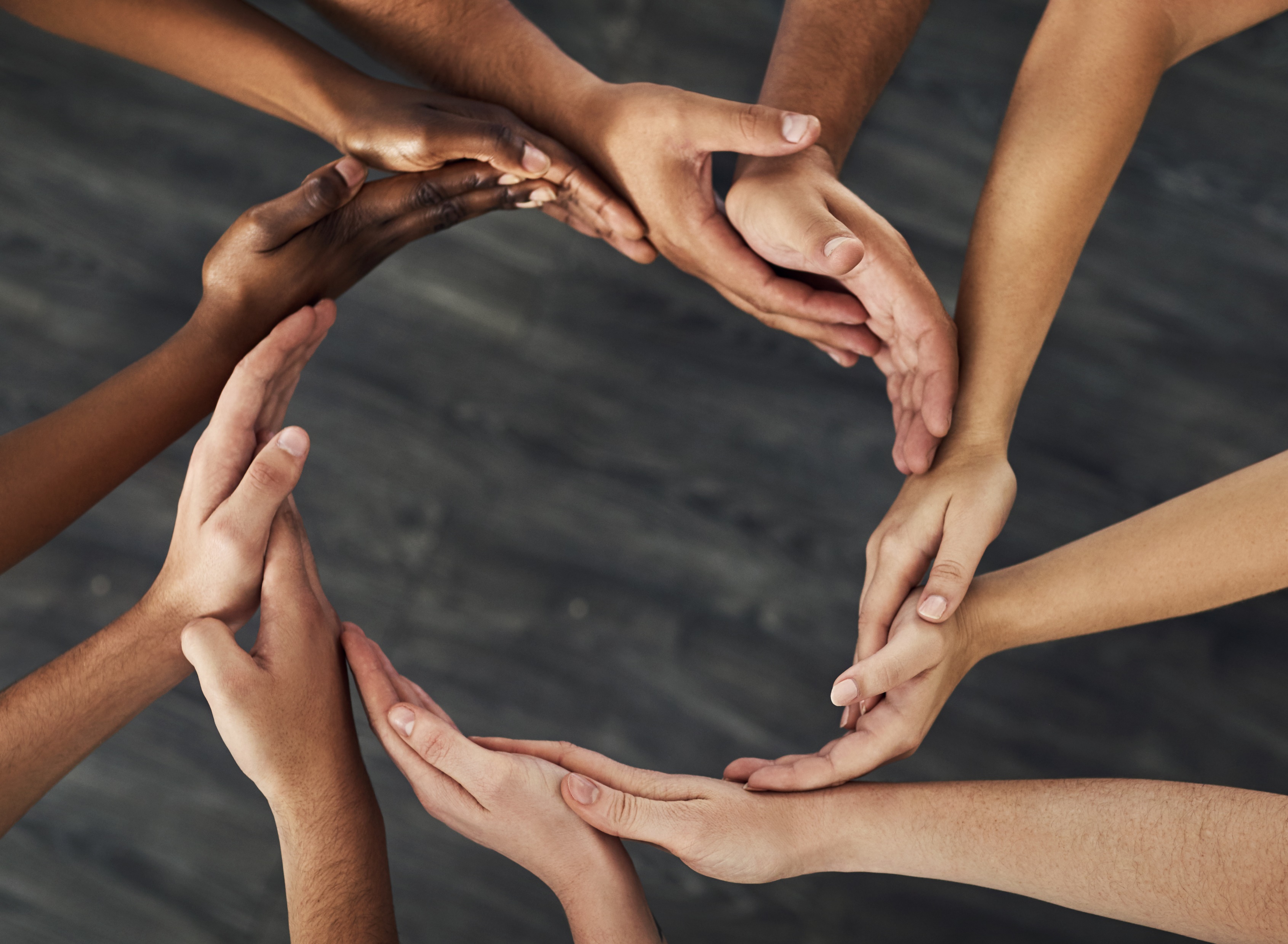 Evidence-Based Self-Care Strategies: Personal Interventions
Building Strong Support Networks
Peer Support Groups & Professional Coaching
Physician support programs improve well-being (Shapiro et al., 2020, Academic Medicine).
Mentorship and coaching programs reduce physician stress (**West et al., 2019, JAMA Intern Med).
Setting Boundaries & Work-Life Balance
Learn to say no: Prioritize essential tasks and delegate when possible.
The Four Quadrants of Urgency (Covey, 1994, 7 Habits of Highly Effective People).
Add years to your life:Women: 14.0 yearsMen: 	12.2 year
https://www.ahajournals.org/doi/10.1161/CIRCULATIONAHA.117.032047
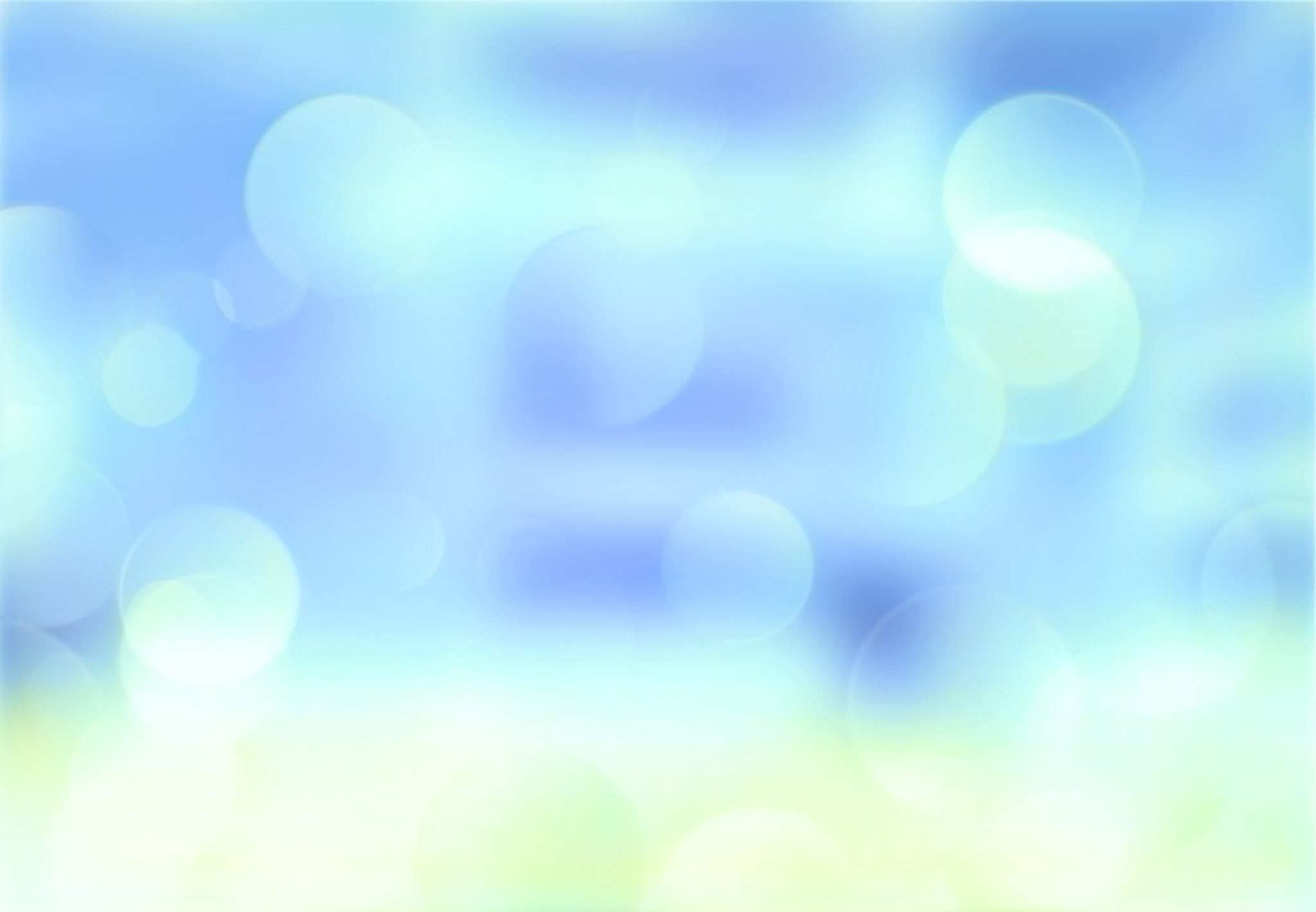 The Five Ways of Well-Being – Evidence guided principles
https://mhaw.nz/assets/Let-Nature-In-About-the-Five-Ways-to-Welbeing-FS.pdf
Summary of RecommendationsSociety of Integrative Oncology
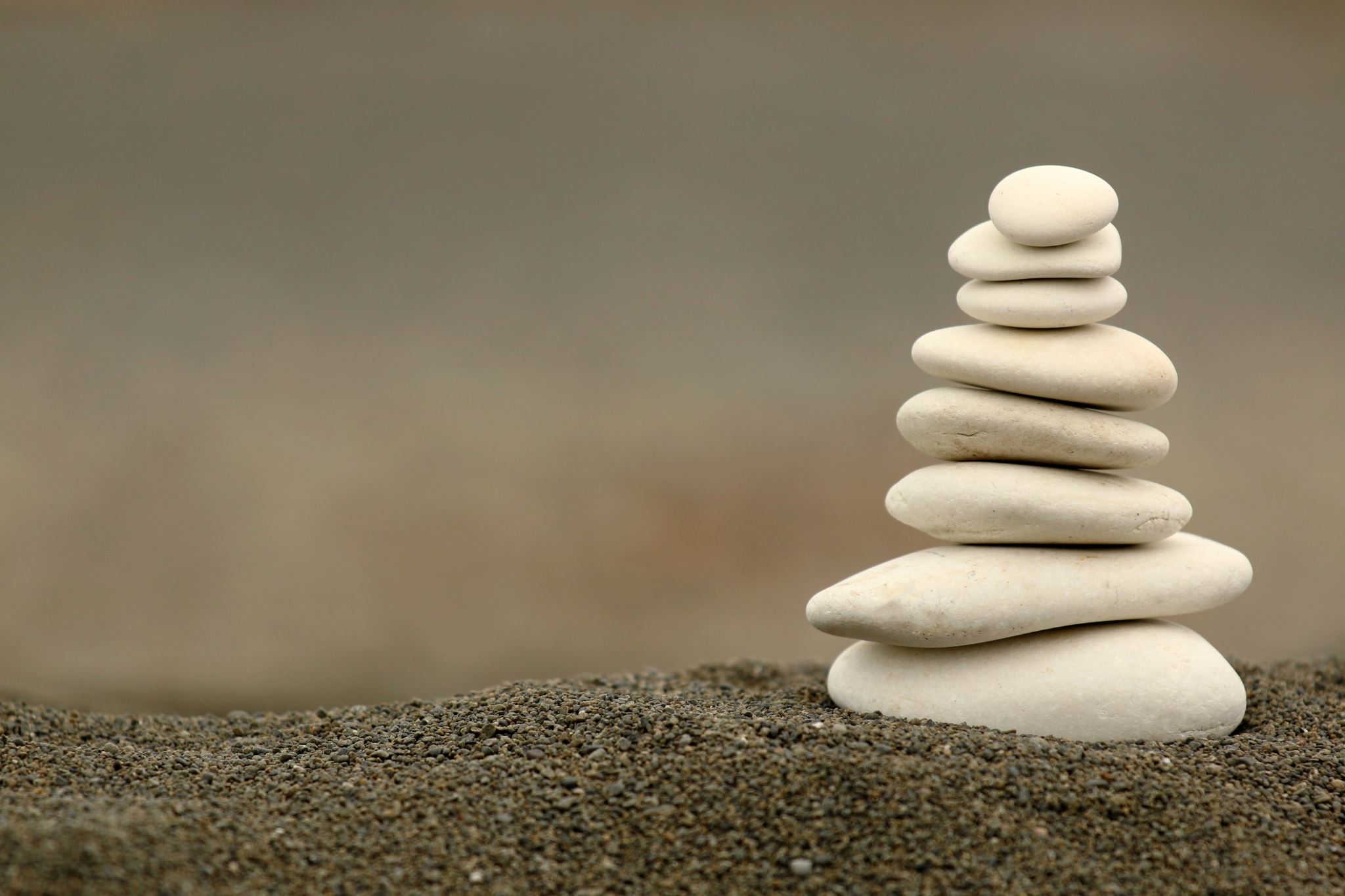 1B (Strong Recommendation, moderate quality evidence)
Mind Body Modalities – anxiety, mood disturbance
MBSR – can combine with art therapy
Guided Imagery and Hypnosis
Reminiscence and Life Review
Regular Physical Activity
Bioenergy Field Therapy – reduce stress
Acupuncture – radiation induced xerostomia, hot flashes
Nutrition – assess, guide, and monitor
WCRF/AICR/ACS Cancer Prevention Recommendations
BLUE ZONESDan Buettner and National Geographic
9 common factors:

1. Move Naturally
2. Purpose 
3. Down Shift – shed stress
4. 80% rule 
5. Plant based
6. Moderation of alcohol
7. Belong to a community
8. Loved ones first
9. Find the right tribe
Regions:

1. Barbagia region – Sardinia
2. Ikaria – Greece
3. Nicoya Peninsula – Costa Rica
4. Okinawa – Japan
5. Loma Linda - California
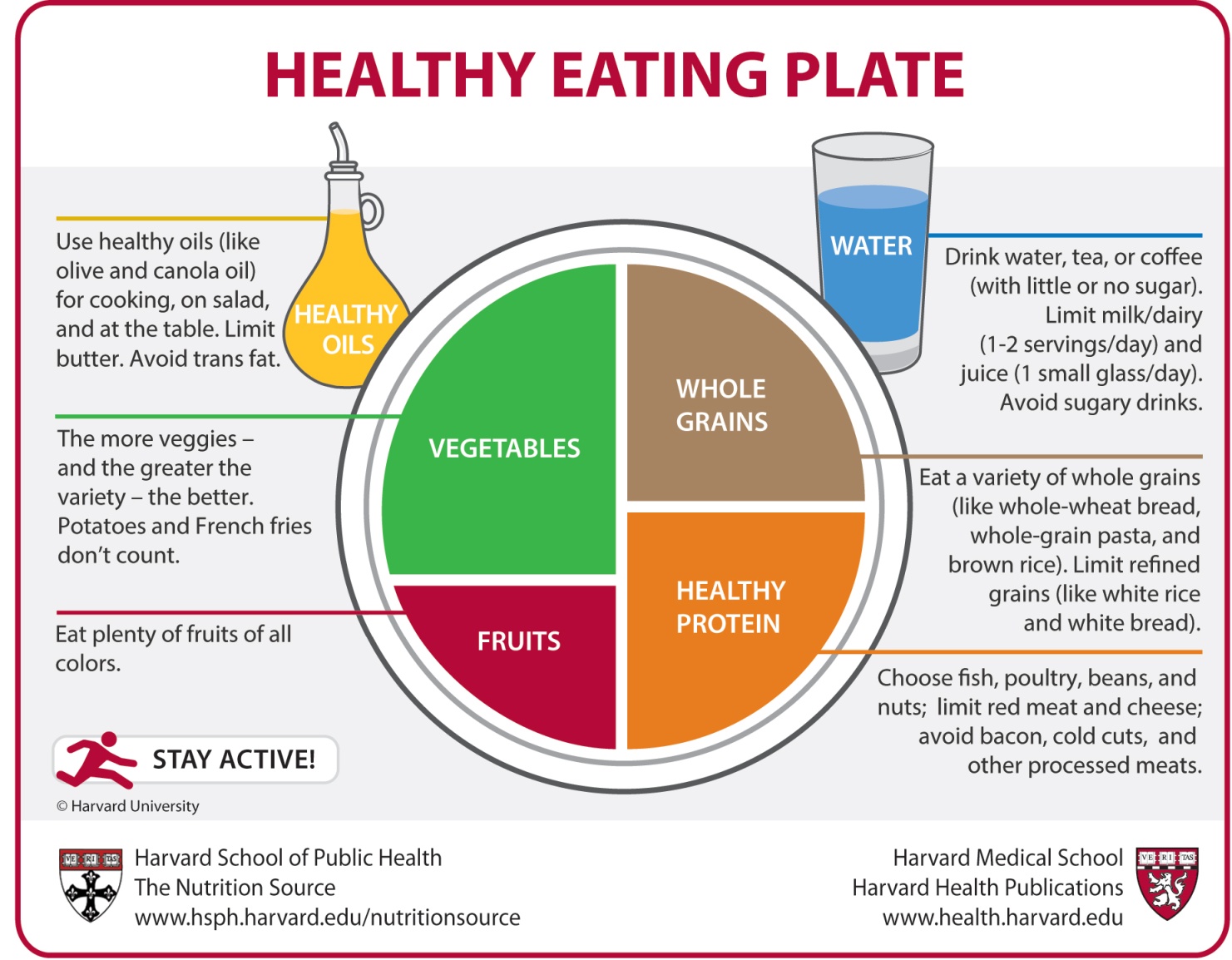 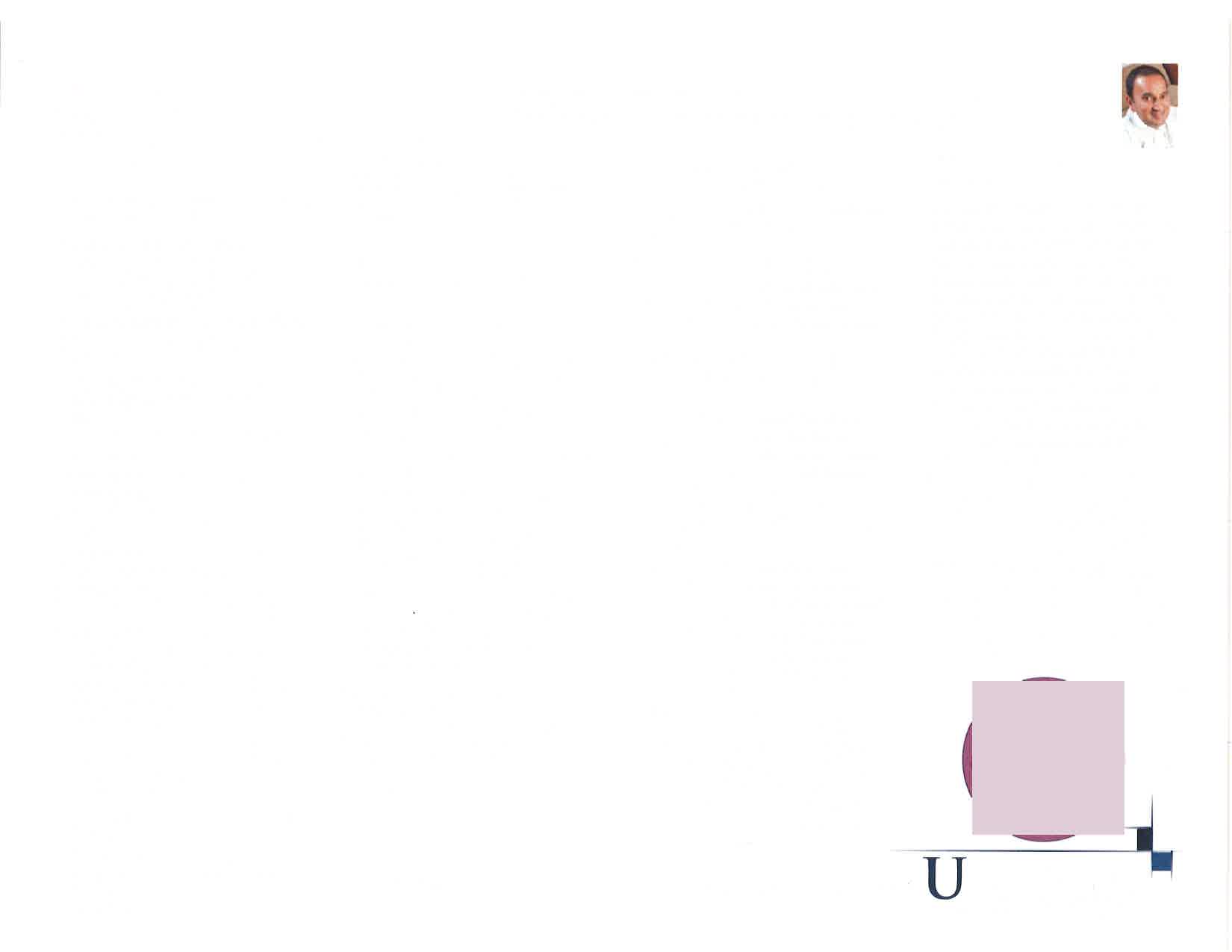 CORE  
Fundamentals of Wellness
4
You have one life with two choices.  You can choose to be at peace or you make the other choice, but it is always your choice.  Don’t point the finger at anyone else!
By Kaushal Nanavati, MD, Assistant Professor of Family Medicine, Upstate Medical University
Stress Management:
Know what’s really 
yours!
Remember that there is only one person that can 
truly balance your life and that, my friend is YOU!
Get 7-9 hours of sleep every night.
There are two kinds of stresses: things 
that you can do something about and things that 
you cannot control.  So do the following exercise:

a) take a sheet of paper and make a list of all of the things that give you stress, tension, 
worry, anxiety or concern.
b) On a second sheet of paper make two 
columns.  Label the first column “stress that I can do something about” and label the second column “stresses that I cannot control.”
c) Now take the list that you first made and 
sort out the list into the two columns on the 
second sheet
d) The stresses you cannot control will remain on 
the list until someone else takes care of them as 
you can do nothing about them (for example, what other people say or do.  You can control what you say or do but you cannot control other people’s reaction to it or their expectations).
e) The stresses you can do something about are 
truly yours to deal with!  Take one item
at a time and make a written ‘action’ plan to get it off your list and resolved.  Then when it’s done, cross it off your list.  This act of 
physically crossing it off will give you a 
sense of control over your stressors as well.
Spiritual Wellness: 
Peace and 
Contentment!
This term may scare some people into not reading further.  But that would be your loss.  This term 
can mean many things to many people.  I define it here as meaning the achievement of peace.  This word, peace, can mean different things to different people and you have to figure out what it means 
for you.  Once you define it, make a plan to get to 
that place in your life where you have a sense of 
peace.  Then, and this is the important but tricky 
part, don’t let anyone get you out of this place.  
There will be give and take and you will have to 
figure out what is important and what is not so 
important to you.

Breathing exercise:  it is well known that deep 
slow abdominal breathing can do everything from reducing anxiety, averting anxiety attacks, and 
reducing blood pressure, to increasing focus and
concentration.  10-12 minutes per day of deep 
breathing; breathe in through the nose for a count of 5-10.  When you breathe in, your shoulders 
shouldn’t rise but your abdomen should push out.  When you breathe out, the abdomen sucks back in.
Nutrition:
Keep it simple!
Refer to the “Food Plate” (USDA or Harvard) as a 
guide or follow this information:
a) 7-9 servings of vegetables daily.
b) 1-2 servings of fruit daily (1 serving for diabetics 
earlier in the day or split into ½ serving twice a 
day).
c) Protein with each meal (10 grams minimum)
 Beans/legumes as your primary source of 
protein. If you are going to eat meat, eat fish, 
turkey, chicken.  Try to get organic, grass-fed 
meat when possible. Limit red meat due to increased risk of certain cancers. Avoid processed meats (cold cuts), bacon, sausage, ham.
d) Grains (oats, whole grains, barley, quinoa, etc.)
e) Nuts (walnuts and almonds are better for 
cholesterol than peanuts or cashews).
f) Dairy – primarily yogurt or smoothie/buttermilk 
(yogurt diluted with water)
g) Drink – water as your primary drink.  Limit juice (better to eat the fruit than to just have juice as 
eating the fruit gives some insoluble fiber that can help with bowel movement regularity and keep 
your intestines clean).
Meat comes on the plate after you’ve loaded 
the vegetables, grain, beans, and fruit on the plate and placed the water and yogurt/buttermilk on the side.
Bread, rice potato, pasta, cheese – don’t have 
these after lunch.  Dinner should be vegetables, 
protein (legumes/beans primarily or meat such as fish, turkey, chicken in that order), nuts (almonds, 
walnuts), yogurt/buttermilk and water.
Physical Exercise:
Make it a daily 
appointment!
get 30-60 minutes on most days even walking at a brisk pace.  Get a pedometer and walk:
a10,000 steps a day to roughly maintain weight

b)12-14,000 steps a day to burn more calories

c) Working out first thing when you wake up, 
before you eat, will give you a better chance 
of fat burning for the same amount of time 
compared to other times of the day.

d) If you’re going to lift weights and do cardio-
vascular exercise as part of a workout, then 
after you have stretched, do the weights first 
and then do the cardio.  During the cardio, do an 
interval workout as this will lead to greater calorie burning and a higher metabolism for a longer time after you’re done versus going at the same pace.

e) Make sure to stretch after the workout as this is as important as stretching before to prevent injury.  Also, get at least 10-15 grams of protein and not 
more than 20-25 grams within 30 minutes of 
finishing the workout as this will help with muscle 
recovery.

Make sure you do something you enjoy and 
can do regularly.
Tai Chi is one of the most complete forms of 
mind, body, spirit strengthening and balancing 
exercise systems.  Choose what you enjoy!
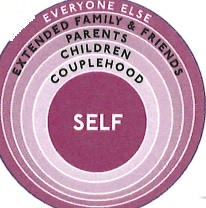 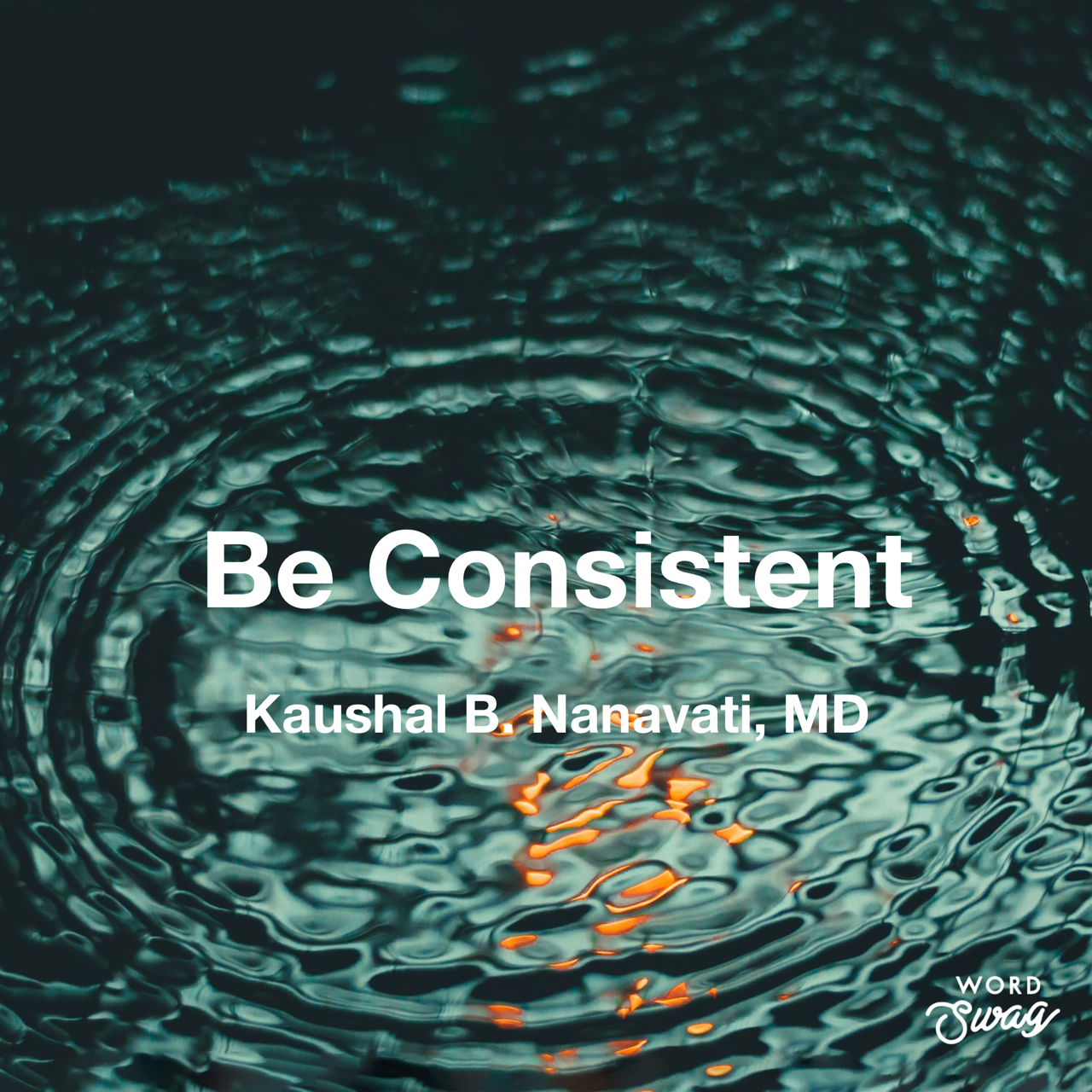 Portion
Proportion
Preparation
Timing
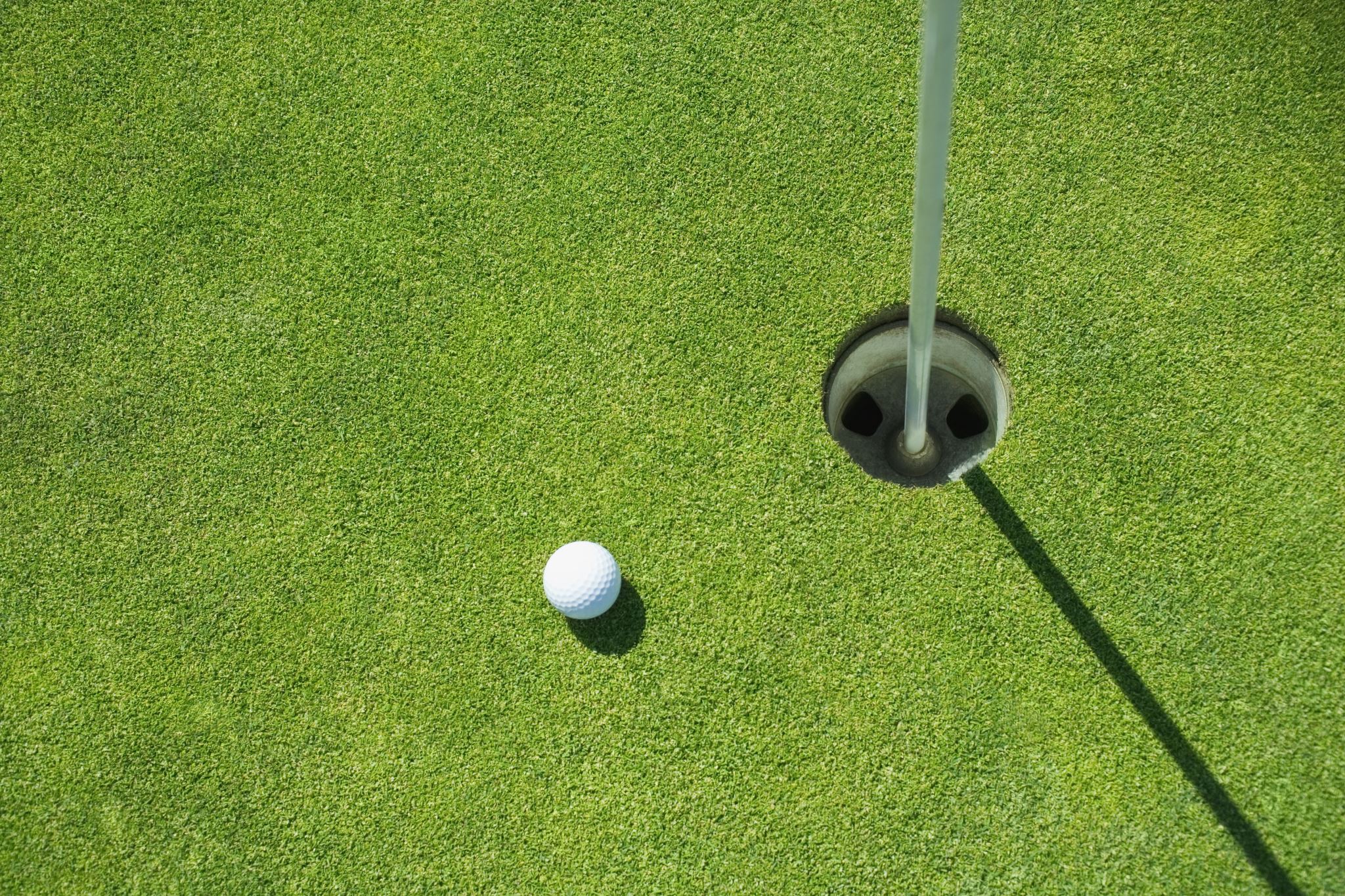 We can control our input
We can’t always control outcomes
Organizational Strategies to improve Physician Well-Being: Consensus Review
Figure 1. Organizational strategies to improve physician well-being: Consensus review. Figure developed from: Olson K, Marchalik D, Farley H, et al. Organizational strategies to reduce physician burnout and improve professional fulfillment. Curr Probl Pediatr Adolesc Health Care. 2019;49(12):100664. doi: 10.1016/j.cppeds.2019.100664
Barriers to Health Promoting Behaviors
Impacts productivity, engagement, and satisfaction

Nutrition – Plant based and healthy food choices, teaching kitchen
Physical Health and activity – CAB for now, future hospital HAS to include space within hospital for access and programming (exercise, yoga, tai chi, pilates, etc), promote greater engagement in the events Upstate supports (walks, runs, etc)
Massage Therapy, Reiki, education on physical health and sleep
Stress Management – commensality groups, peer mentors, coaching model, career development, leadership training, trauma informed yoga
Spiritual Wellness – stay interviews, reflection prompts from managers on contentment and peace, tranquility Tuesday, wellness, reflection spaces
Every $1 spent on wellness programs: 

Medical cost reduced $3.27

Absenteeism cost reduced $2.73
Ross, Alyson et al. “Nurses and Health-Promoting Behaviors: Knowledge May Not Translate Into Self-Care.” AORN journal vol. 105,3 (2017): 267-275. doi:10.1016/j.aorn.2016.12.018
The Role of Professional Organizations: Advocacy and Support
American Medical Association (AMA) resources, toolkits, and initiatives to reduce burnout.
https://edhub.ama-assn.org/steps-forward
https://www.youtube.com/watch?v=6eJjJO1xY3w
https://www.aamc.org/about-us/mission-areas/medical-education/wellbeing

STFM: resources and toolkits
https://www.stfm.org/facultydevelopment/onlinecourses/wellnesscourse/overview/
https://connect.stfm.org/behavioralsciencebasics/professional-development/new-item2

Organizations and Policies protecting physicians seeking mental health support.
https://drlornabreen.org/
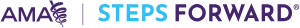 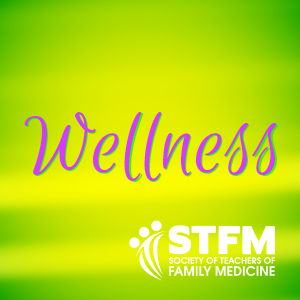 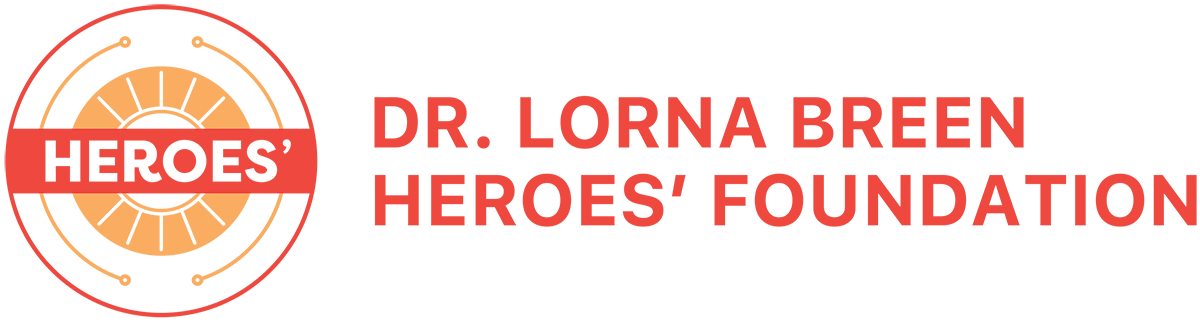 Organizational Wellness and Personal Well-Being
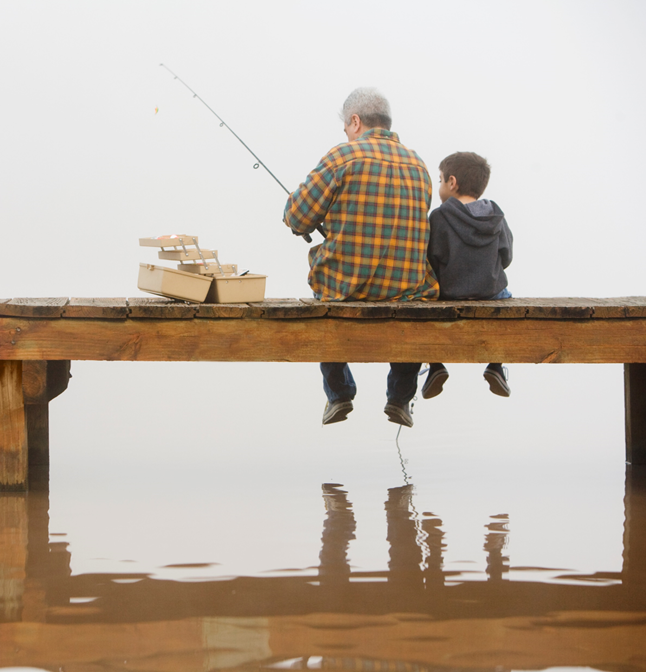 Dr. Corona
Me
Teaching how to fish – from entry to exit
Leadership training
Mentorship
Coaching

Organizational Wellness is not just about problems to solve, it is a culture to build
Collaboration invites engagement (reduces absenteeism and presenteeism)

Culture building is about behavior and people
Learning life stories and sharing our own improves connection with our teams; engender trust and comradery; Helps understand the WHY.

Organizational Wellness cannot be achieved without focusing on personal well-being at all levels of Upstate from the C-suite out
Focus is on improving HEALTHSPAN
WALK THIS WAYYY…TALK THIS WAYY!
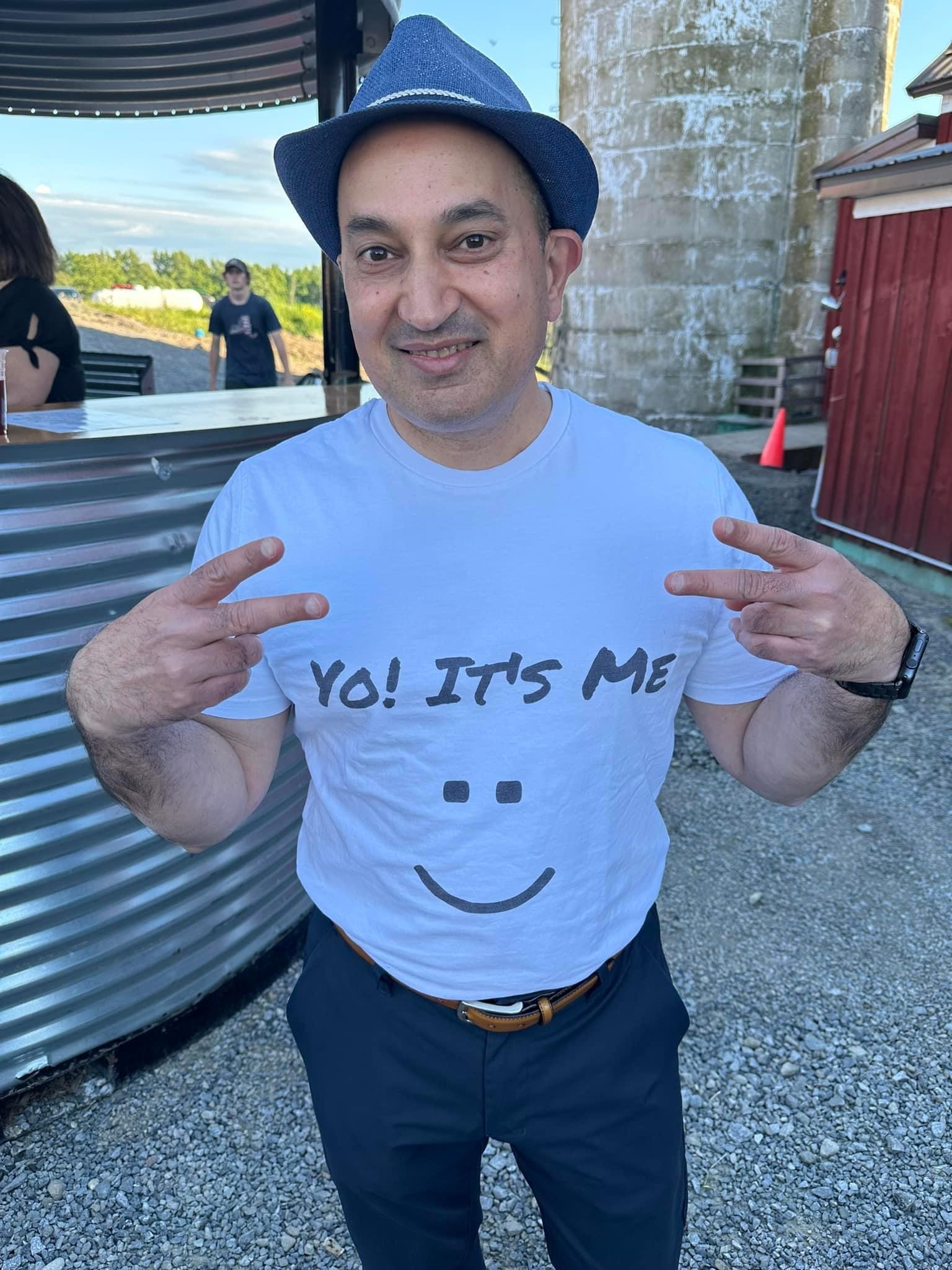 Case Studies and Success Stories: Learning from Experience
Physicians’ Self-Care Strategies: Setting boundaries, prioritizing personal well-being, and seeking peer support can significantly reduce burnout.
Systemic Organizational Changes: Leadership involvement, reduced administrative burden, flexible work arrangements, and cultural shifts promoting well-being are critical.
Data-Driven Interventions: Institutions that measure physician well-being and adapt policies accordingly see better outcomes.
Sustained Commitment is Key: Long-term improvements require ongoing institutional commitment, not just short-term wellness programs.
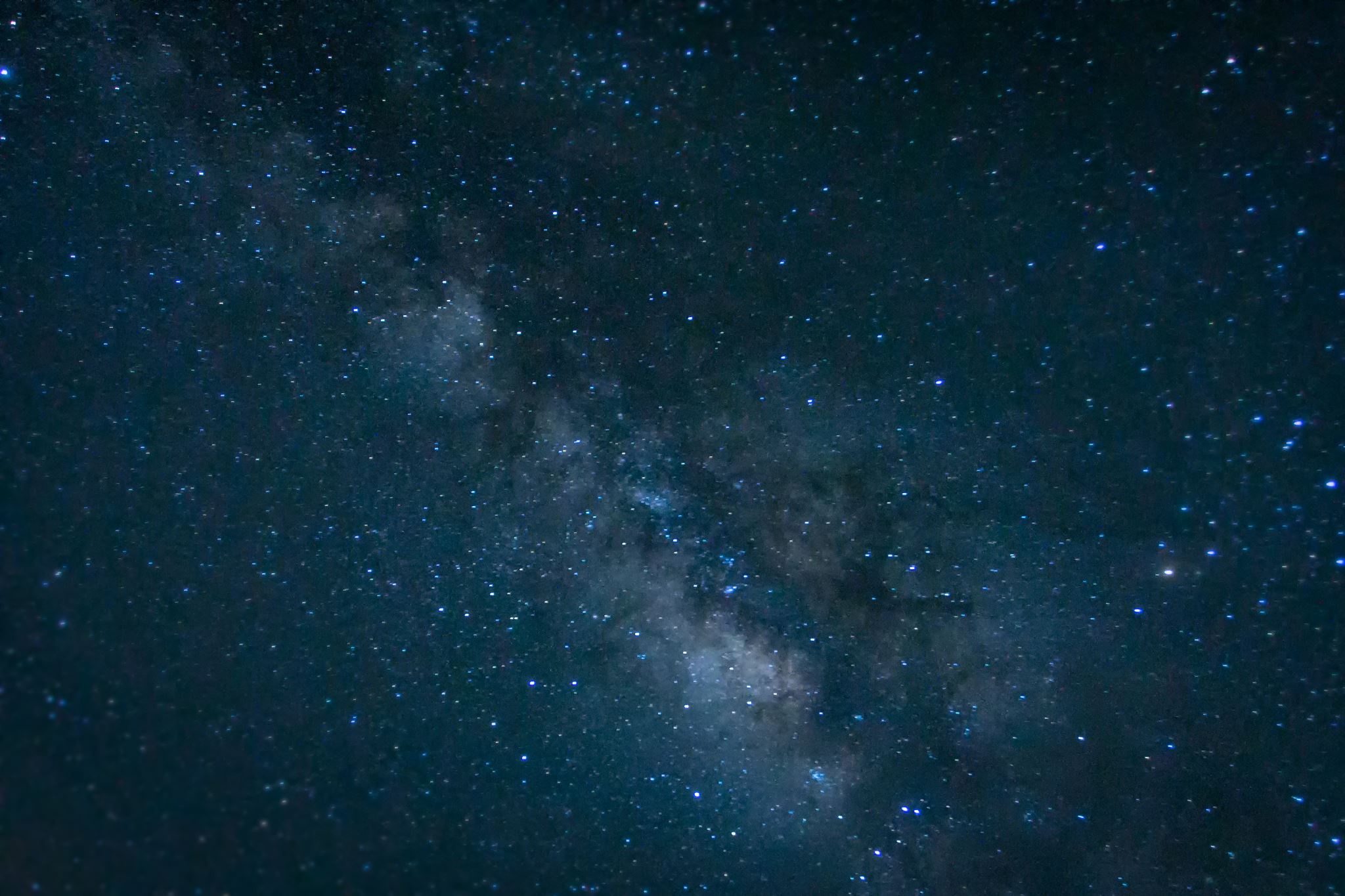 …GOOD…BEST…BETTER…
Conclusion: Call to Action
What Can You Do Today?
Adopt One Wellness Practice (mindfulness, better sleep).
Advocate for Systemic Change (peer support, administrative reforms).
Prioritize Yourself Without Guilt – A healthy physician provides better care.

“HEAL THY SELF”
What are you willing to do?
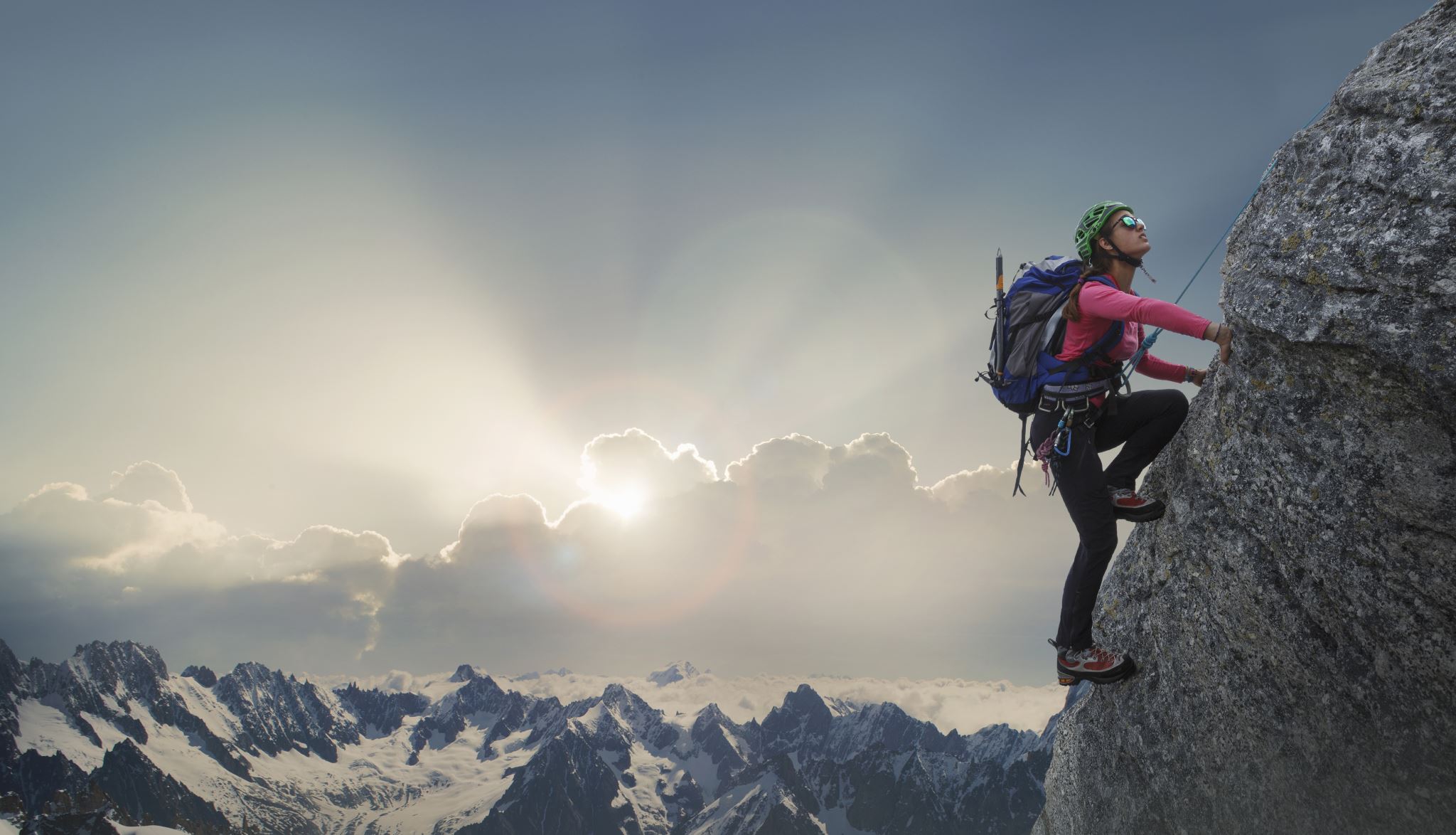 Handle Hard Better
https://www.youtube.com/watch?v=oDzfZOfNki4

Kobe Bryant
Kobe Bryant Explains Mamba Mentality – YouTube

Denzel Washington
https://www.youtube.com/watch?v=nkLD0_ay760

Bishop Desmond Tutu
https://www.youtube.com/watch?v=44xbZ8MN1uk
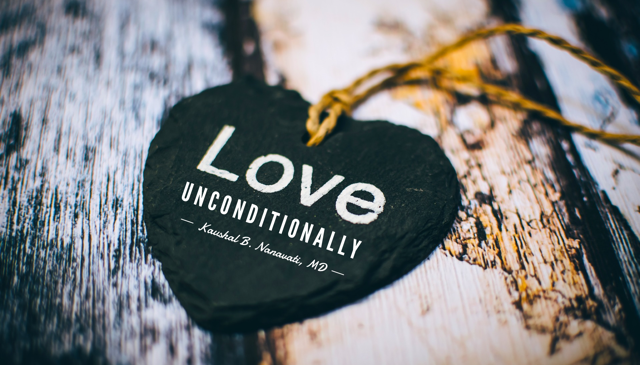 References
Shanafelt TD, Noseworthy JH. Executive Leadership and Physician Well-being: Nine Organizational Strategies to Promote Engagement and Reduce Burnout. Mayo Clin Proc. 2017;92(1):129-146.
West CP, Dyrbye LN, Shanafelt TD. Physician burnout: contributors, consequences, and solutions. J Intern Med. 2018;283(6):516-529.
Krasner MS, Epstein RM, Beckman H, et al. Association of an educational program in mindful communication with burnout, empathy, and attitudes among primary care physicians. JAMA. 2009;302(12):1284-1293.
Trockel M, Bohman B, Lesure E, et al. A Brief Instrument to Assess Both Burnout and Professional Fulfillment in Physicians. J Gen Intern Med. 2018;33(5):744-752.
Wallace JE, Lemaire JB, Ghali WA. Physician wellness: a missing quality indicator. Lancet. 2009;374(9702):1714-1721.